Meet The Teacher
PAGE BREAK / TITLE PAGE
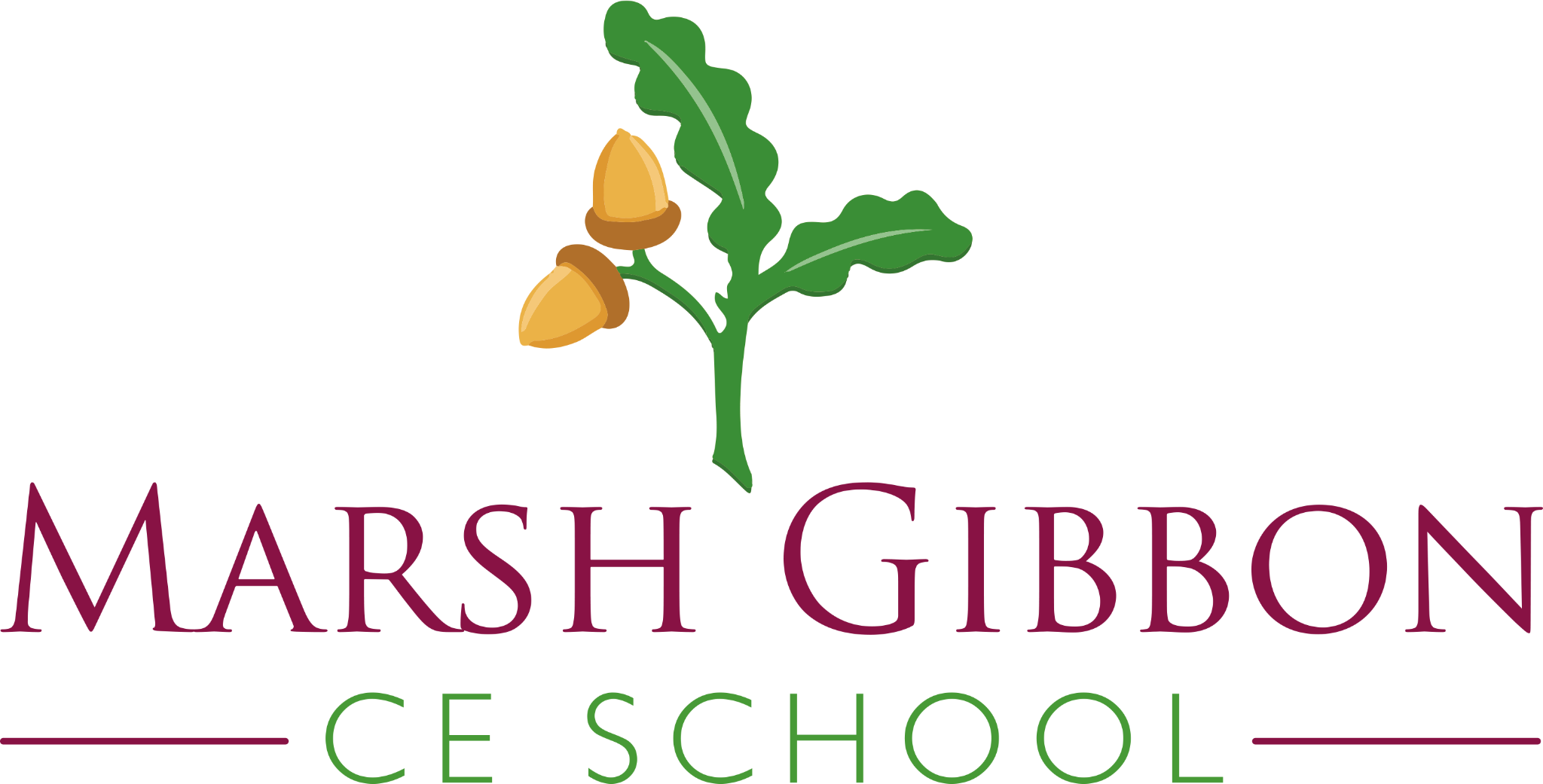 Date: September 2023Name: Mrs Blane
Class:  Year 1 & EYFS
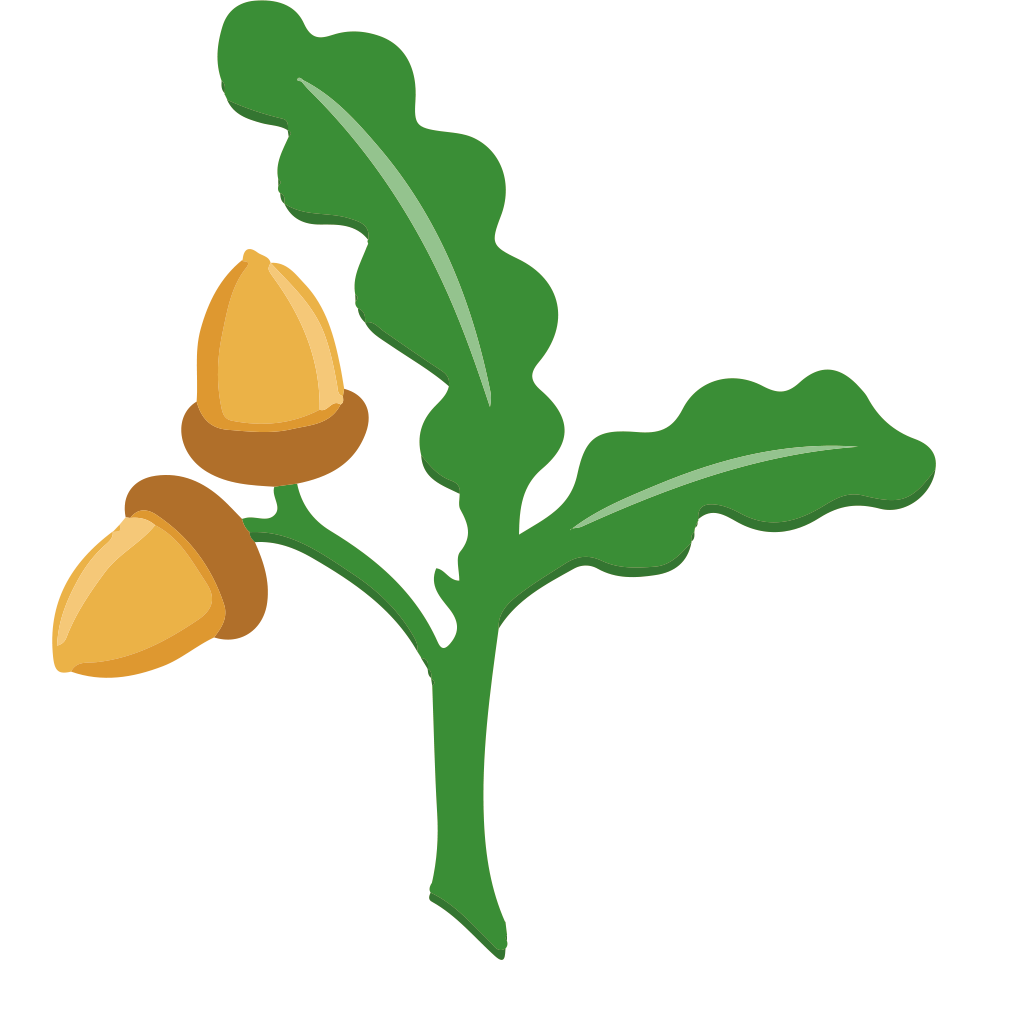 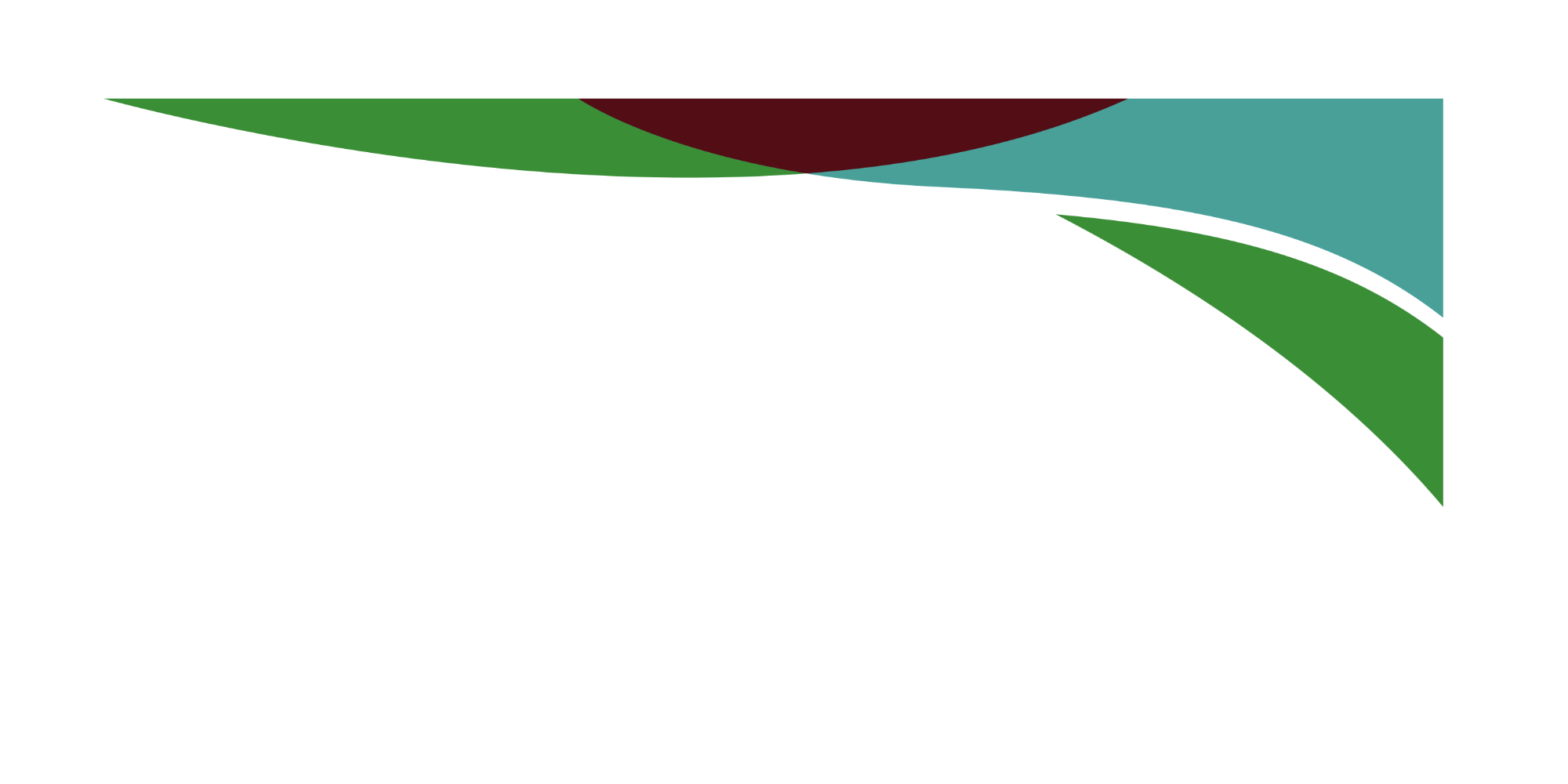 General Information
Mrs Blane - Class Teachers
Mrs Maskell and Mrs Anderson- Teaching Assistant
Mr Hammond (PE) and Mrs Freeman (Music)
Naming items – All clothing, water bottles
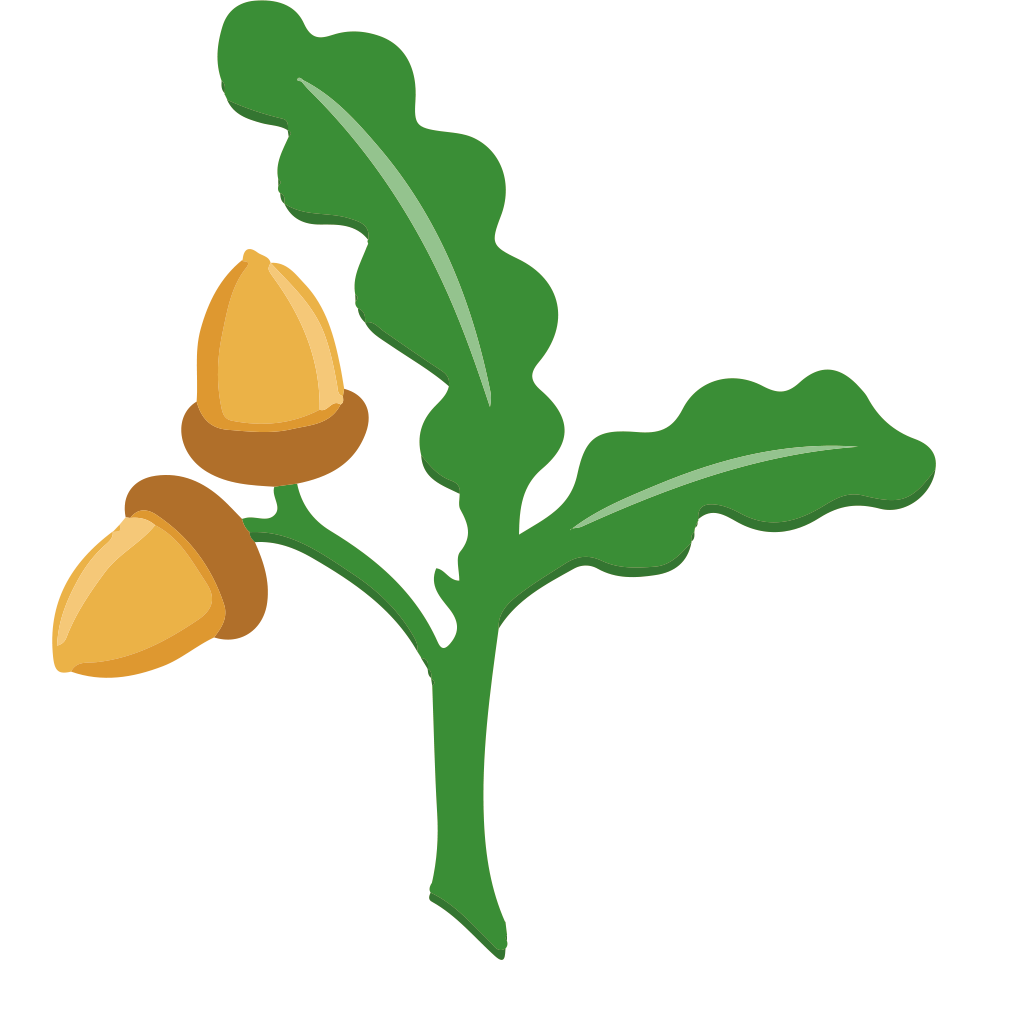 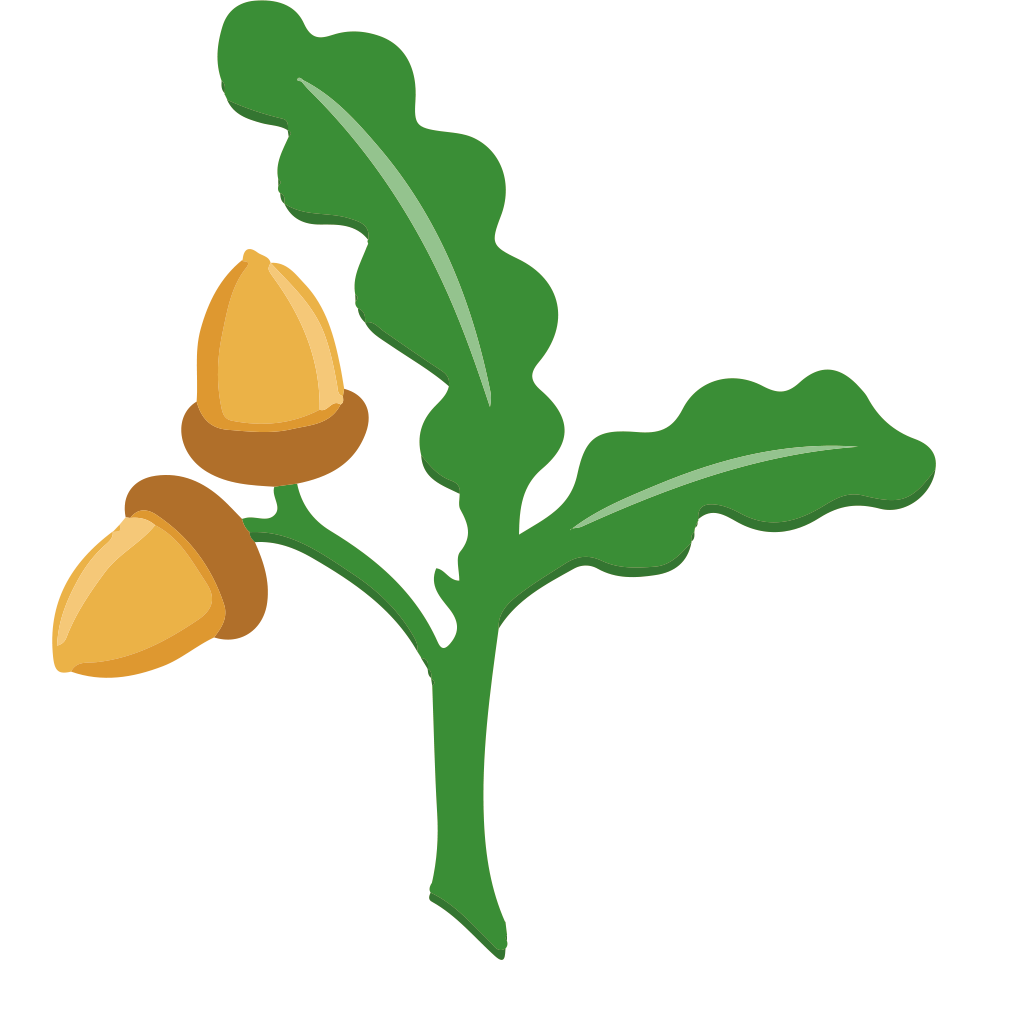 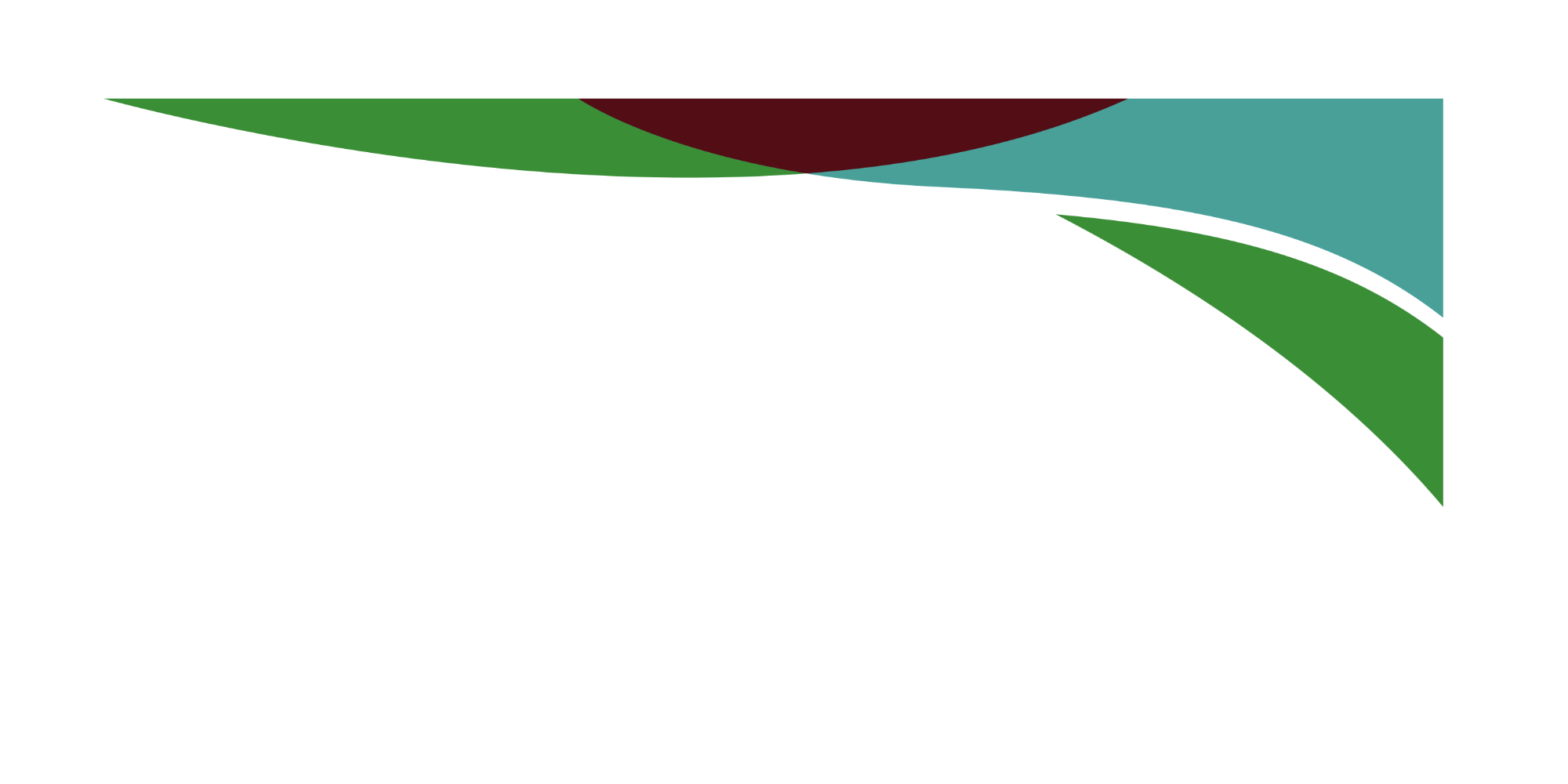 Behaviour for Learning
A Growth Mindset – independent attitude and ability to learn from self and others. Challenge oneself. Inspire others. Motivated and Motivator. Role model. Be resilient. 

Rewards & Celebrations  
Celebration Certificates 
Values bands
Positive praise and encouragement
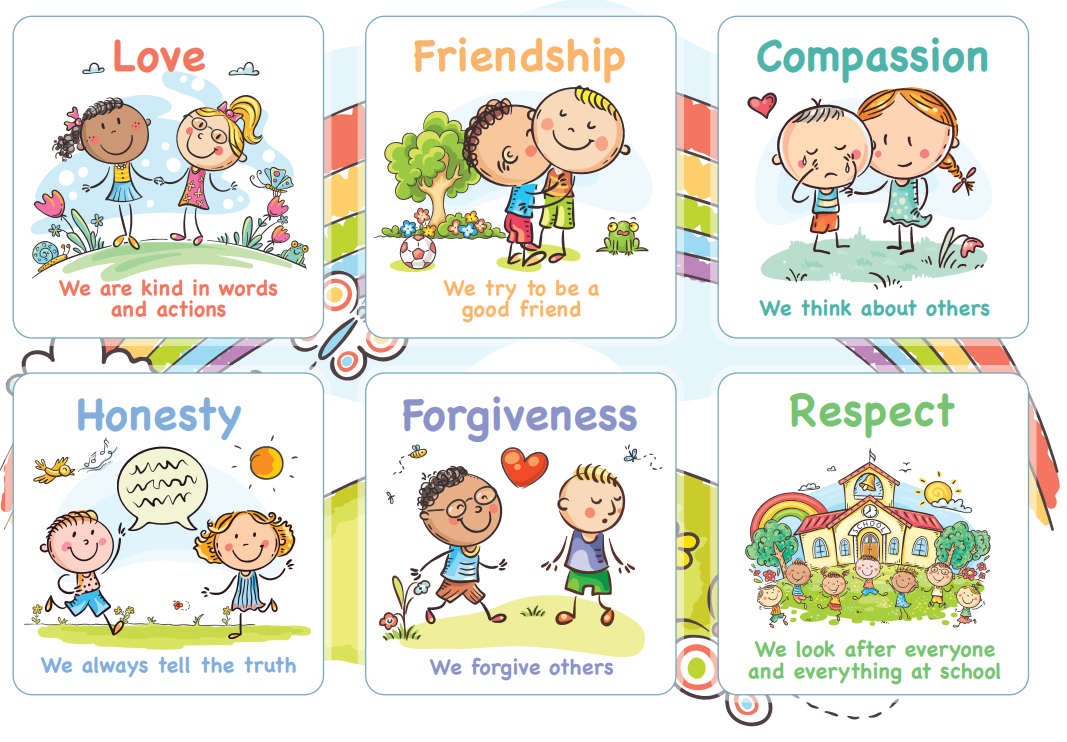 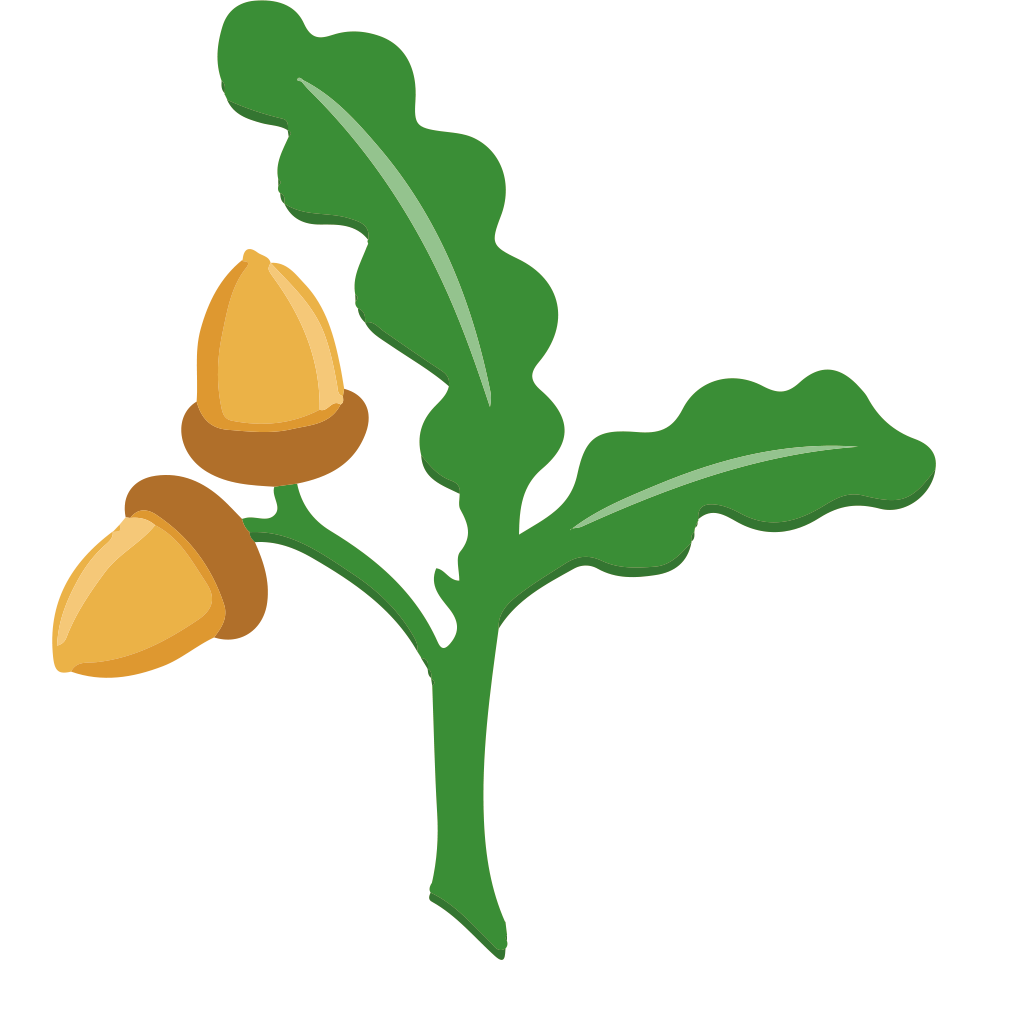 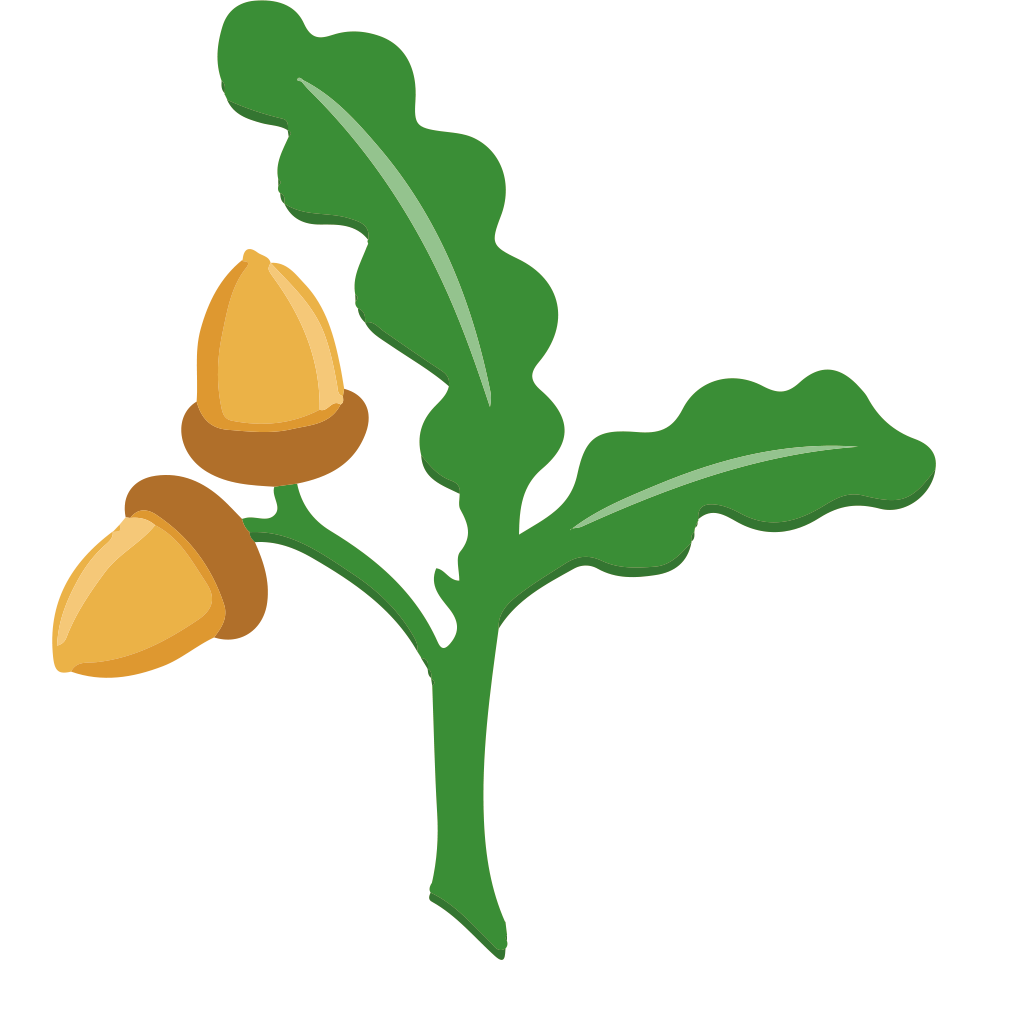 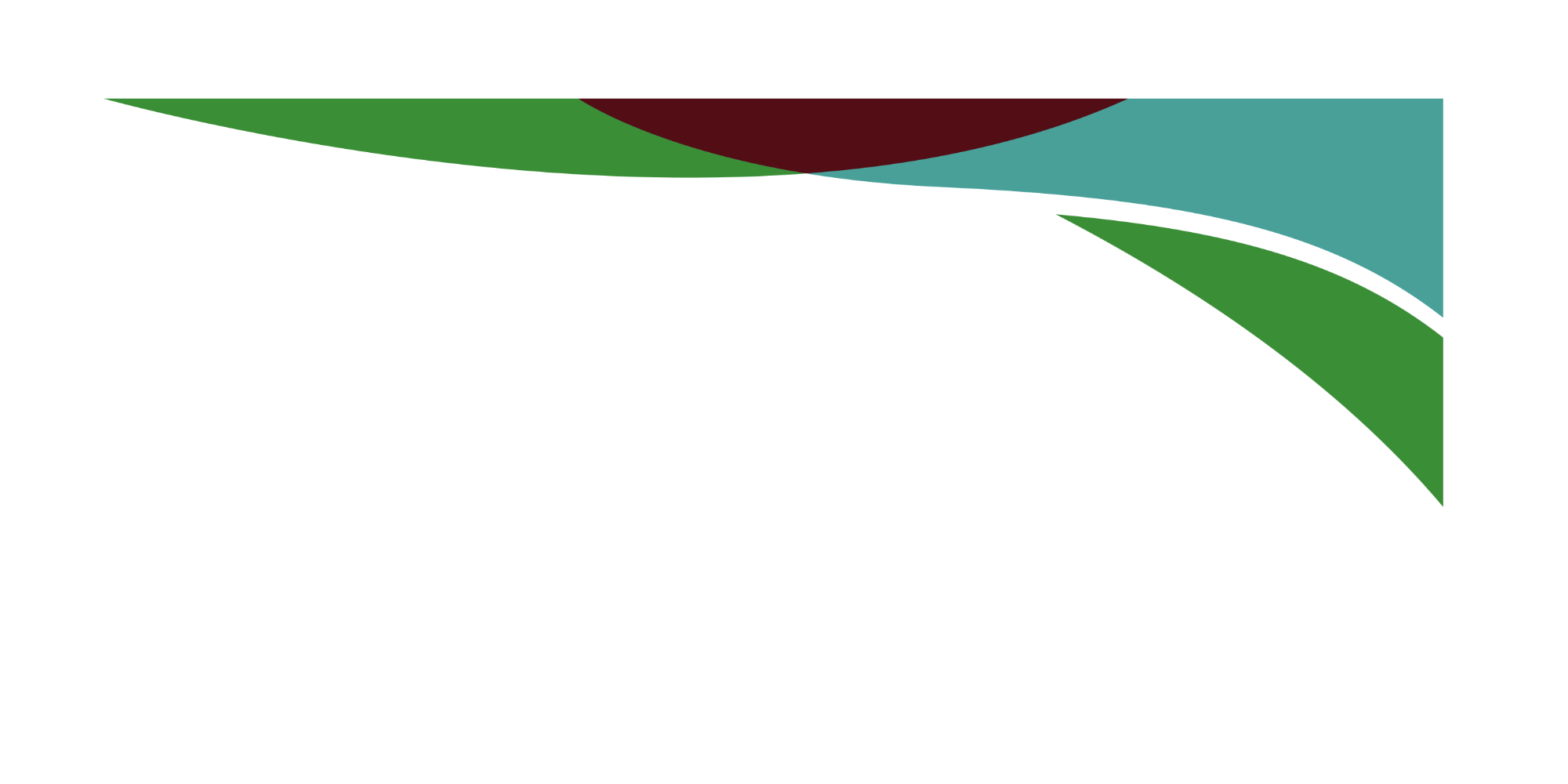 Responsibility and Independence
High expectations throughout the school 
Children are expected to look after their belongings.
Children are expected to put all belongings away and collect at the end of the day
Eco council and School Council
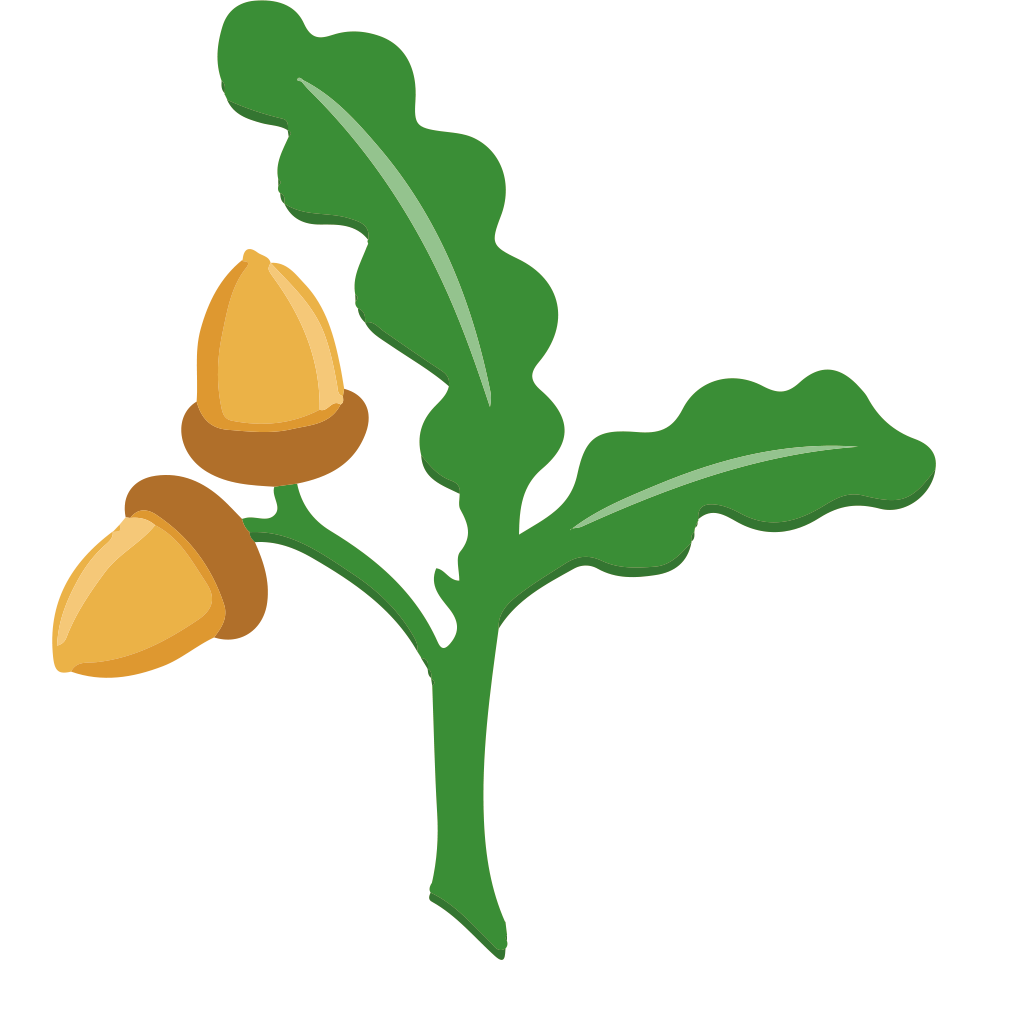 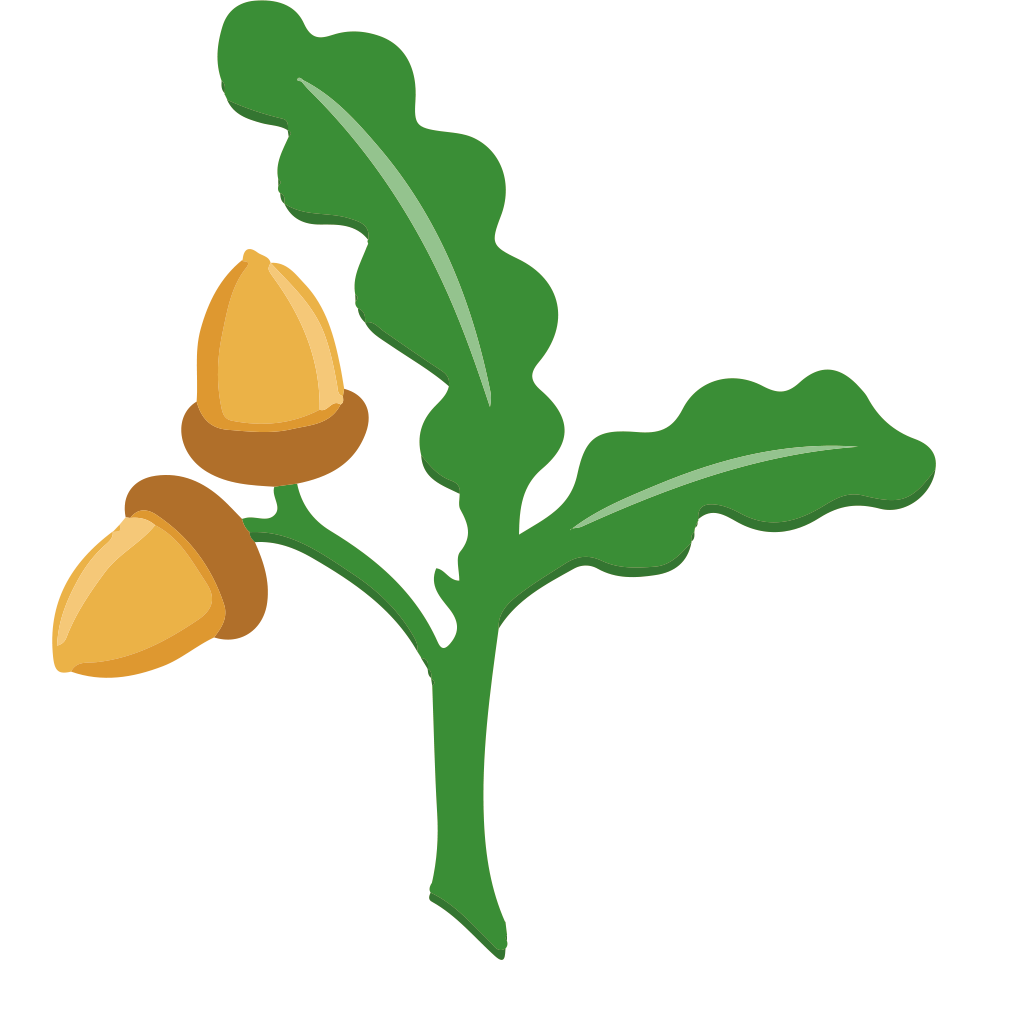 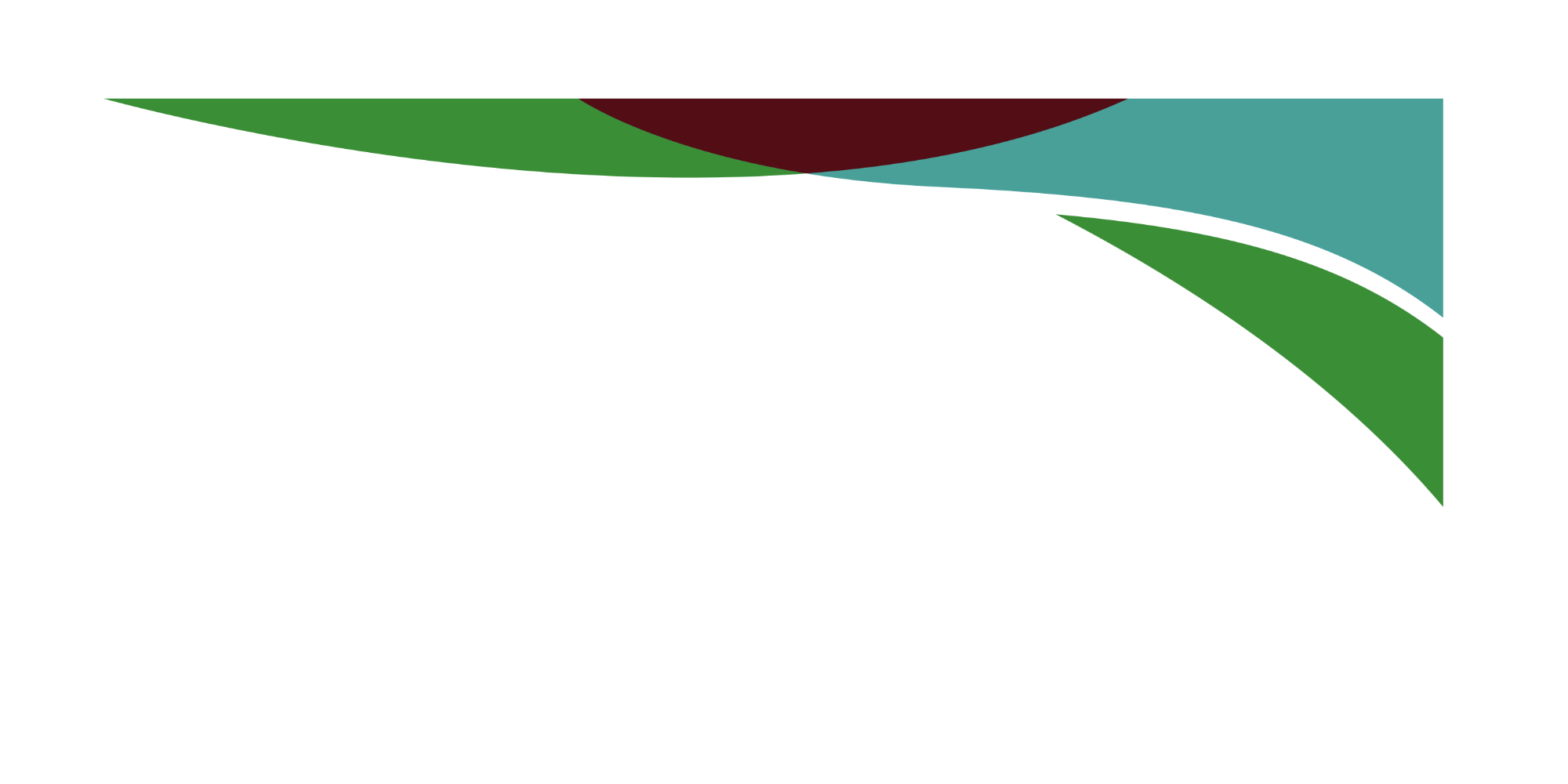 Reading 
Book changing days as needed -ERIC daily 
Must be recorded in reading records and signed - 4 weekly home reads
Reading is both decoding and comprehension 
Phonics taught daily -  Rocket Phonics
Importance of reading for pleasure 
Variety of genre and forms 
‘I read, we read, you read’ 
School reading practises-Guided reading, daily reading
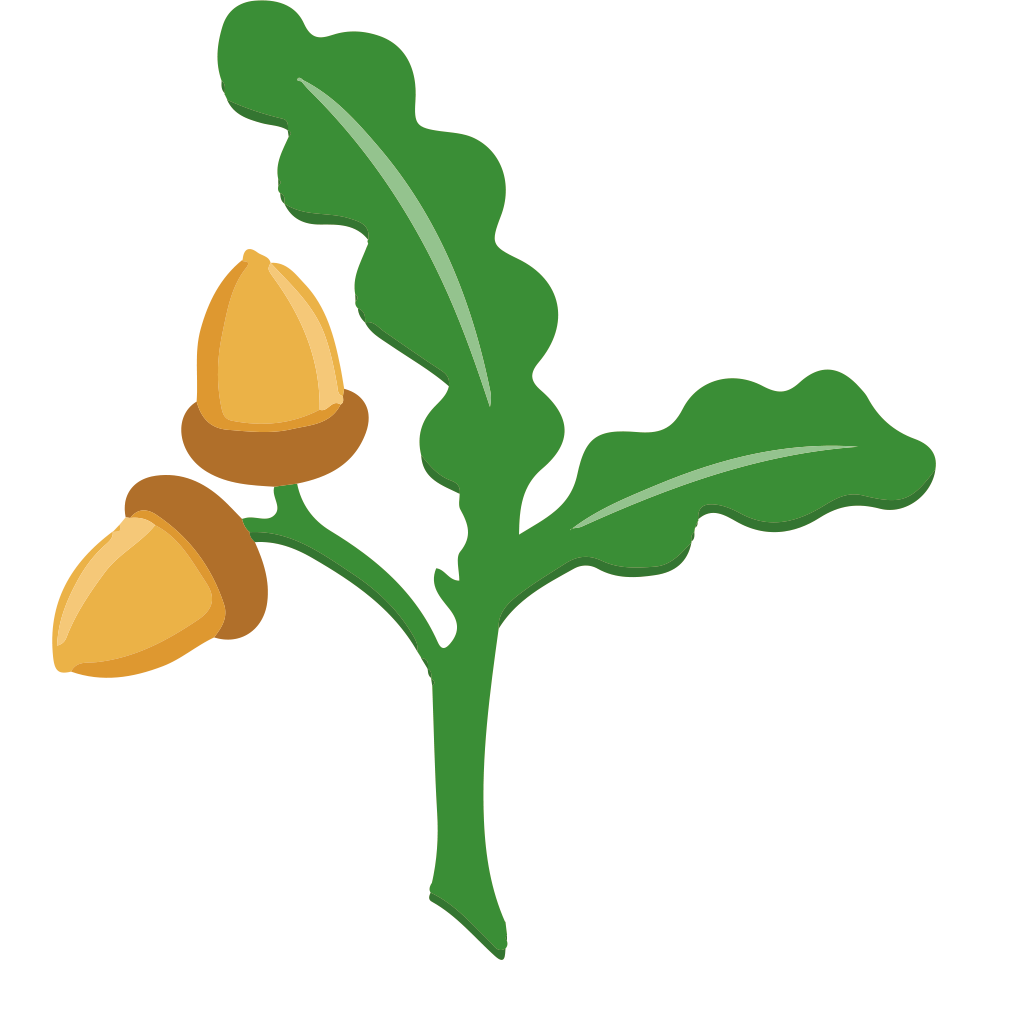 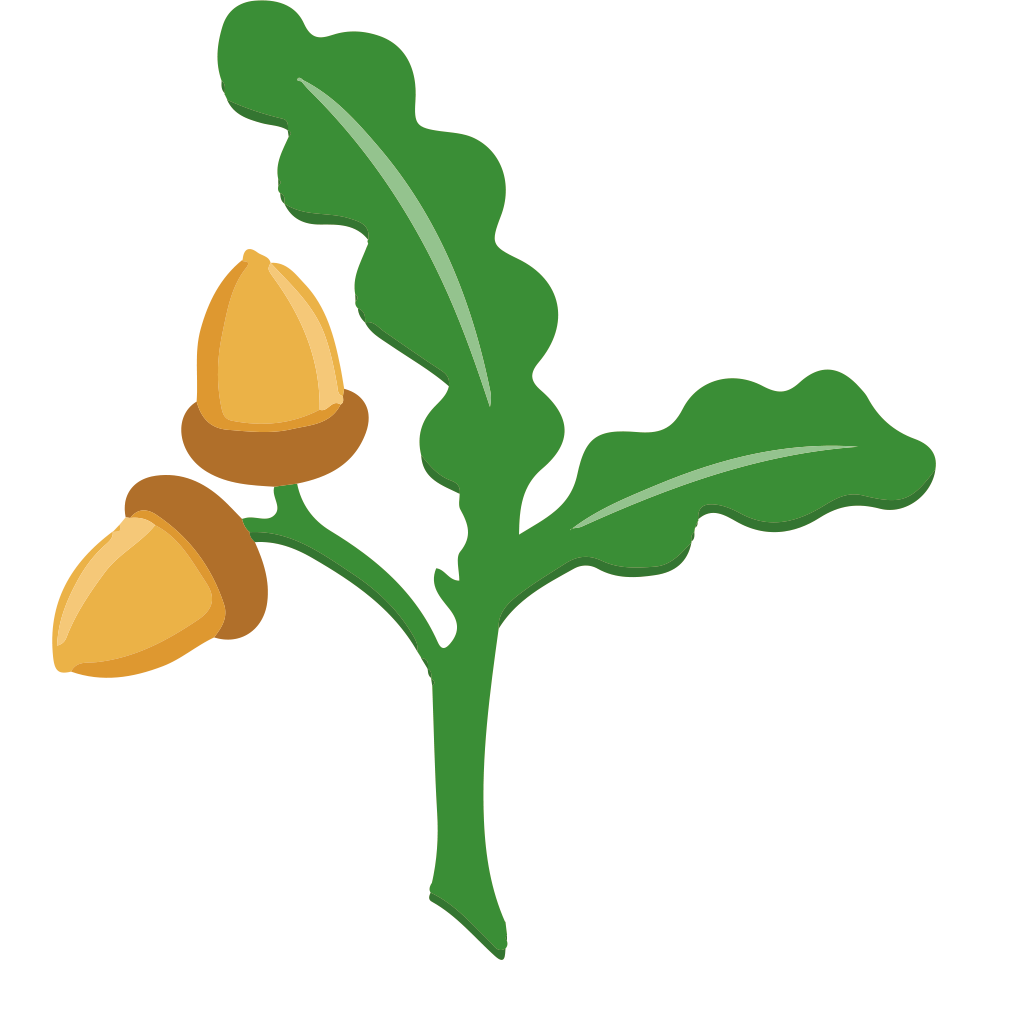 Home Learning
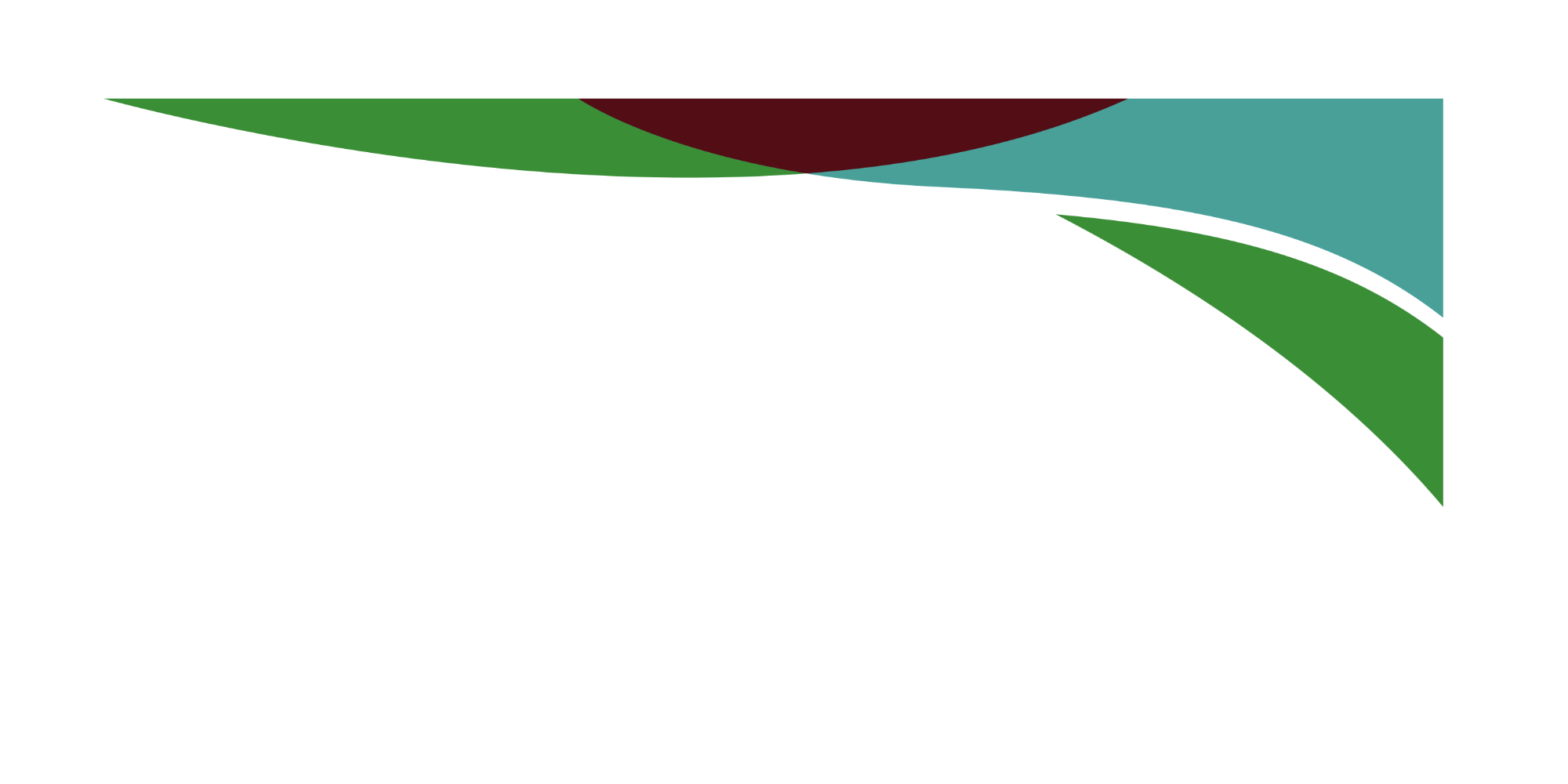 Purpose- encourages responsibility, organisation, meeting deadlines, communication. 
Pick and Mix sheet sent home each half term (Y1 - Y6) - includes a range of activities which generally link with current topics in class. 
Can be posted on Class Dojo or Google classroom (logins to follow)
If the completed task is being brought into class to share no need to also post a photograph. 
All home learning is celebrated and shared with a gallery each half term (parents will be invited to this). 
Children expected to read at least 4x pwk. Please sign each time your child reads. 
Learning happens everywhere!
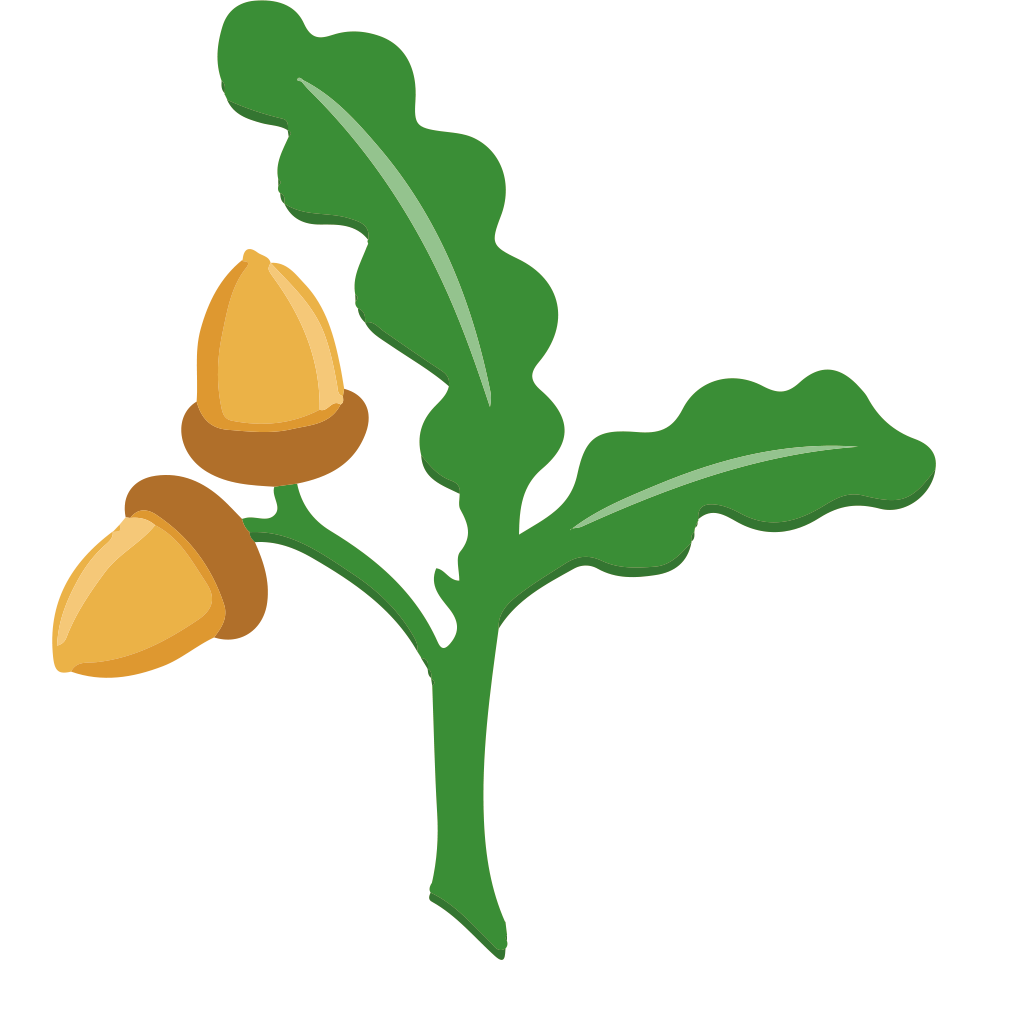 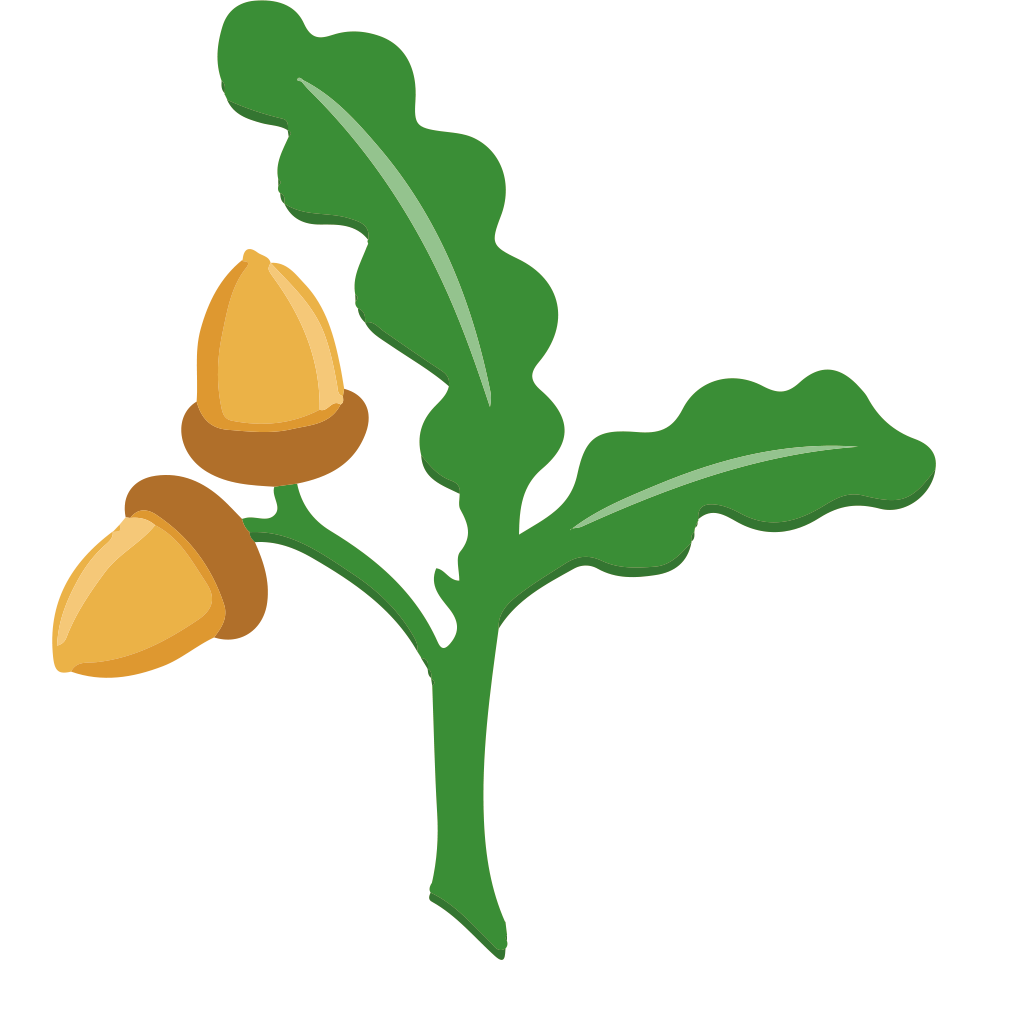 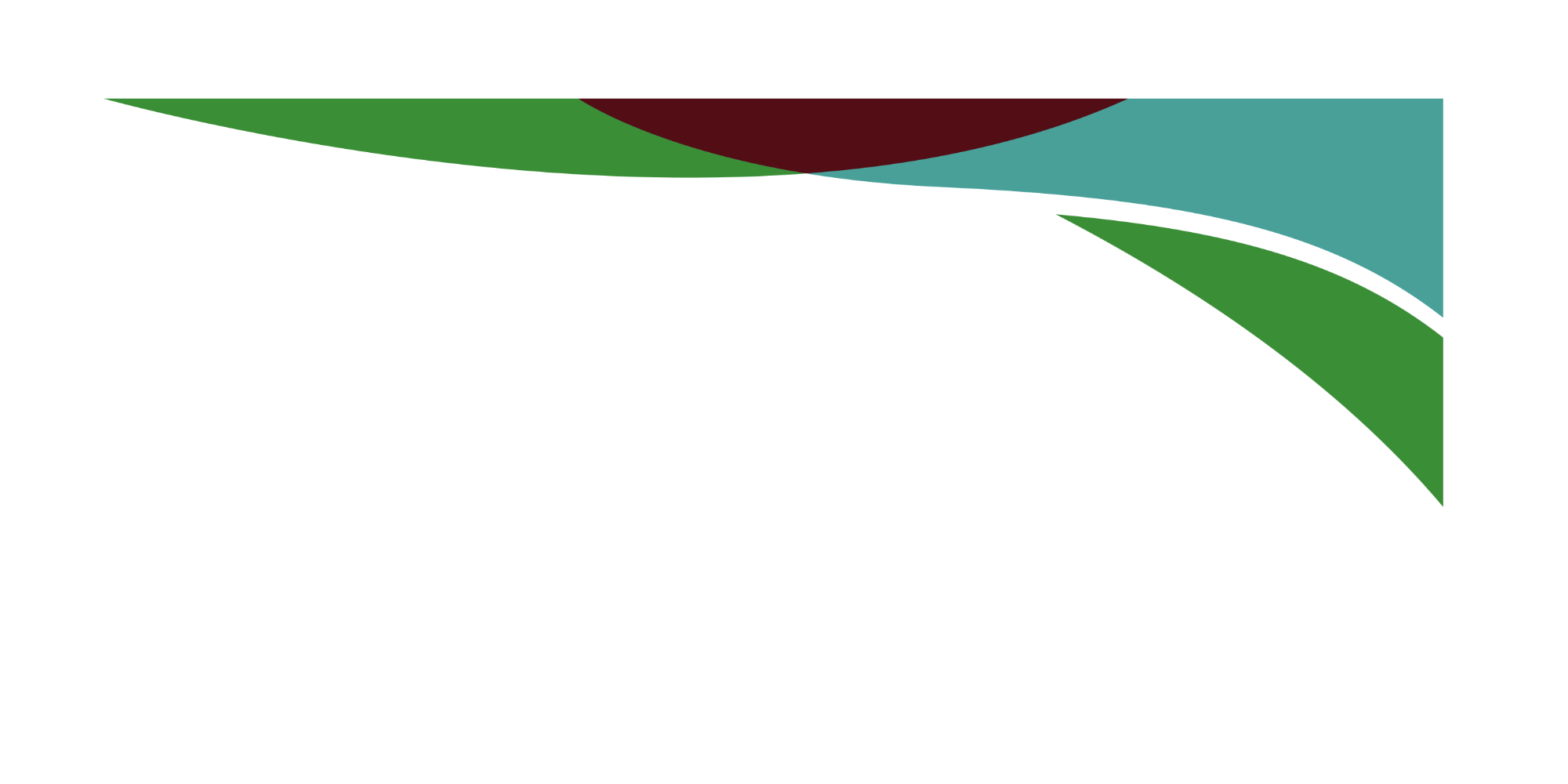 Assessments
Continual teacher assessment throughout the year

Phonics Screening Test in June 2024 - Year 1 only

PIRA (Reading) and (PUMA) (Maths) tests at the end of each term (Not EYFS, from Spring Term for Year 1)

End of unit maths assessments
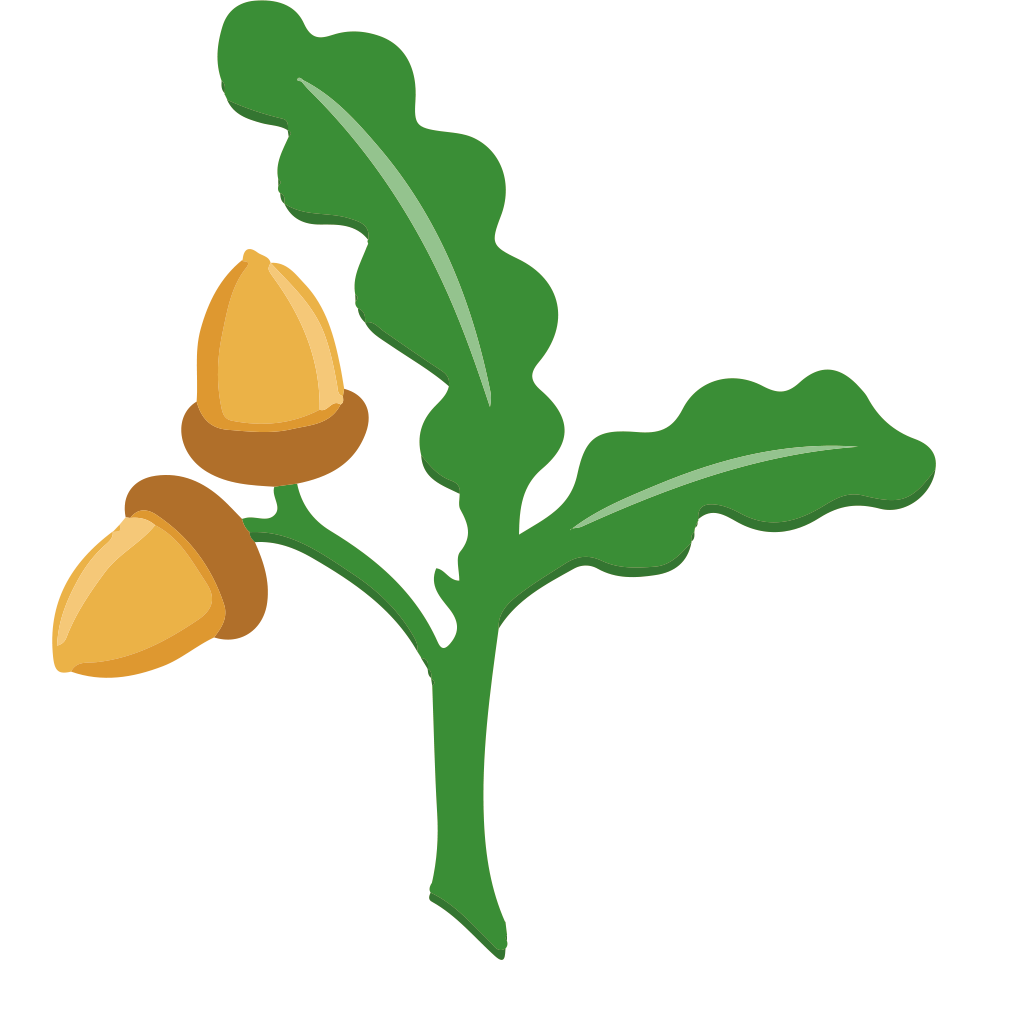 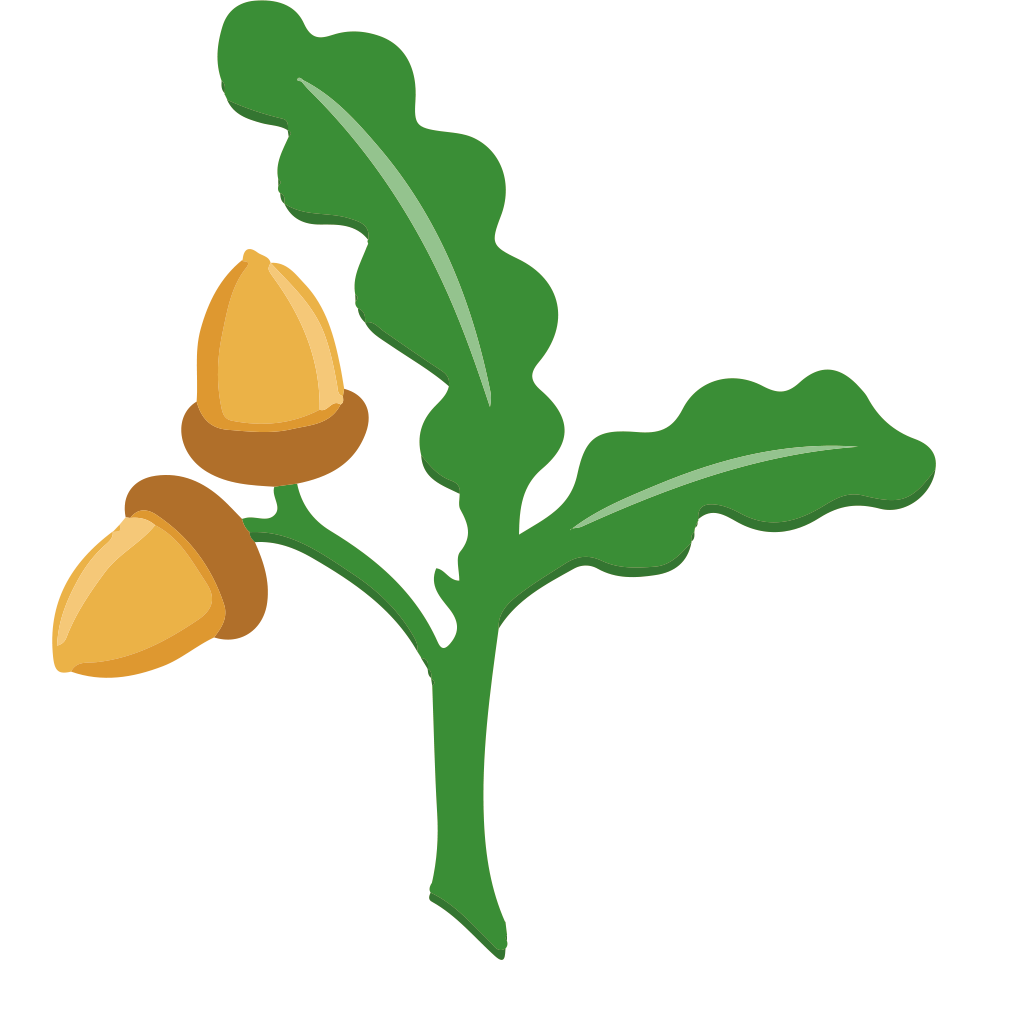 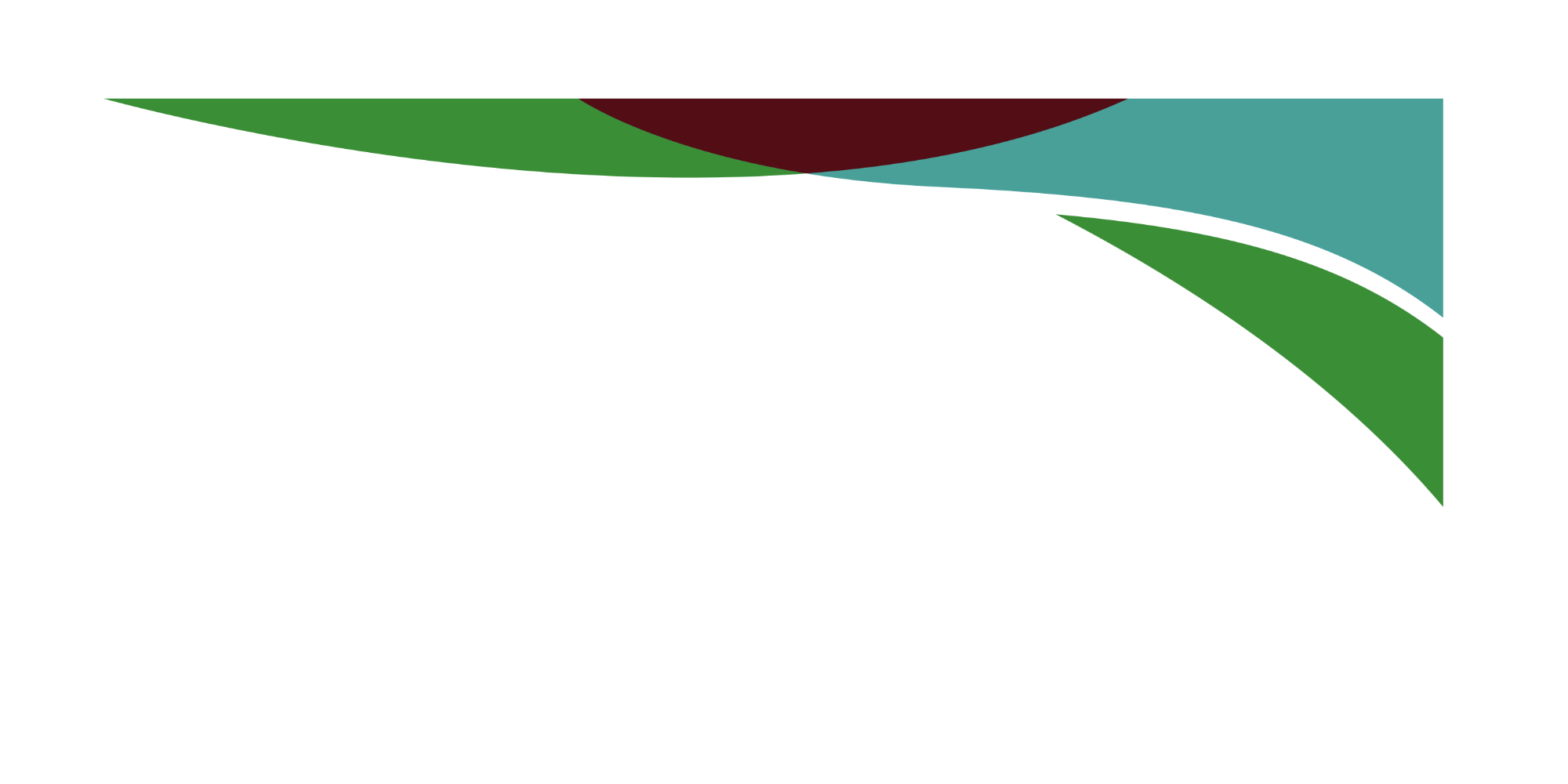 Communication
Informal conversations after school
Please chat / ask questions 
Message, phone or email via school office: office@marshgibbon.bucks.sch.uk 
    01869 277 268 
Please do not use Class Dojo for messaging school/staff - this is not monitored.
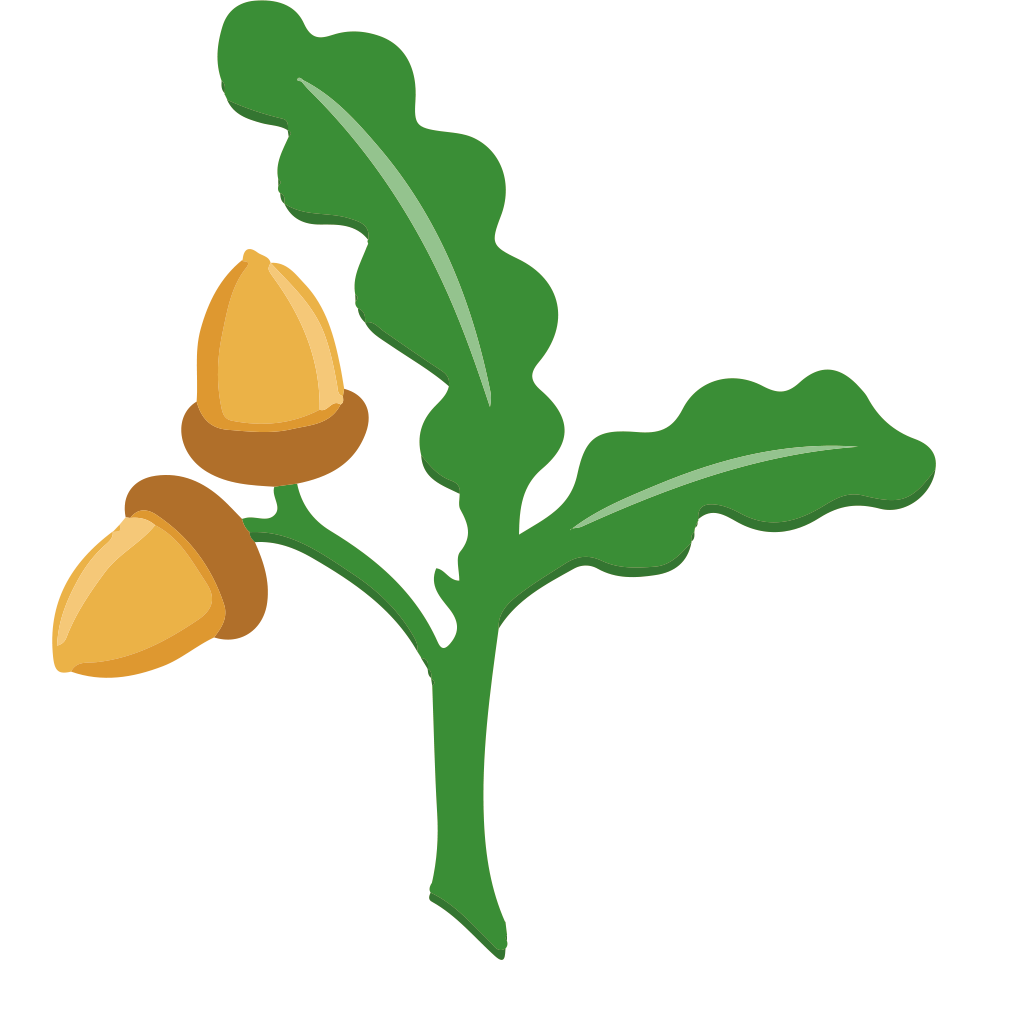 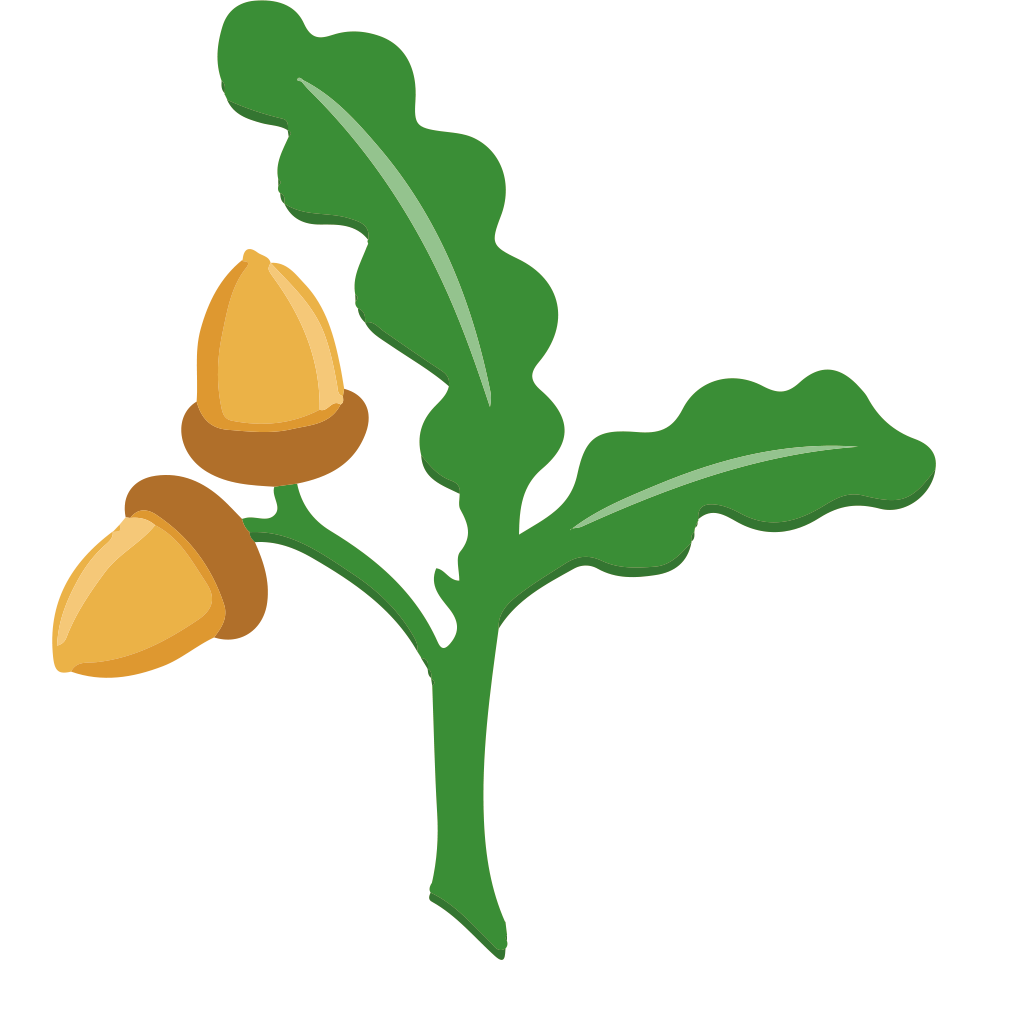 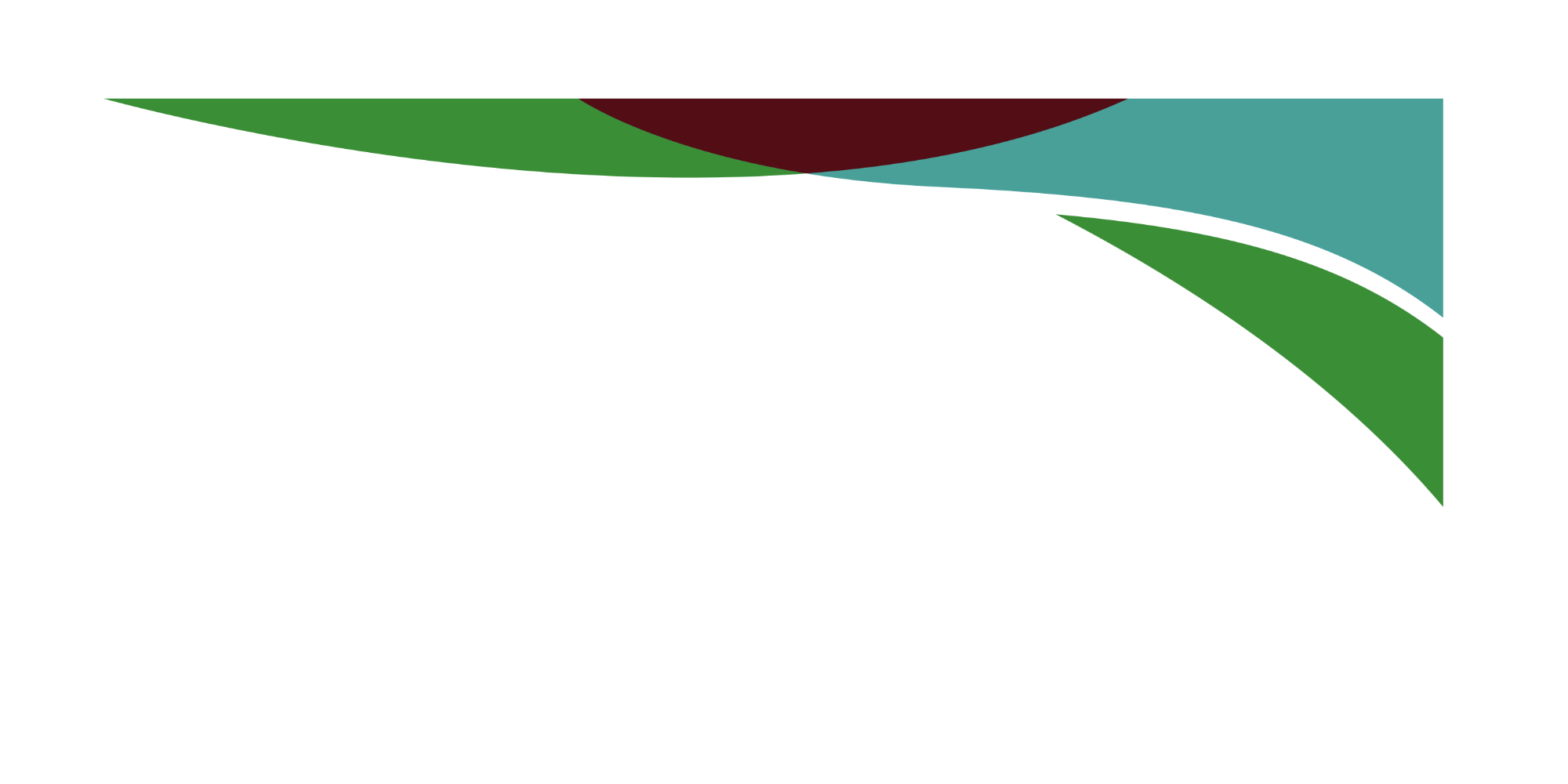 1:1 Appointments  11th & 12th September
Only for parents who wish to share anything formally and urgently with myself in a private setting please make an appointment directly with me after this meeting. 
We will not be sharing information about children as it is too early in the term. 
Learning Discussions will be in November ‘23 to share progress and assessments for the Autumn term, and share priorities for the Spring term.
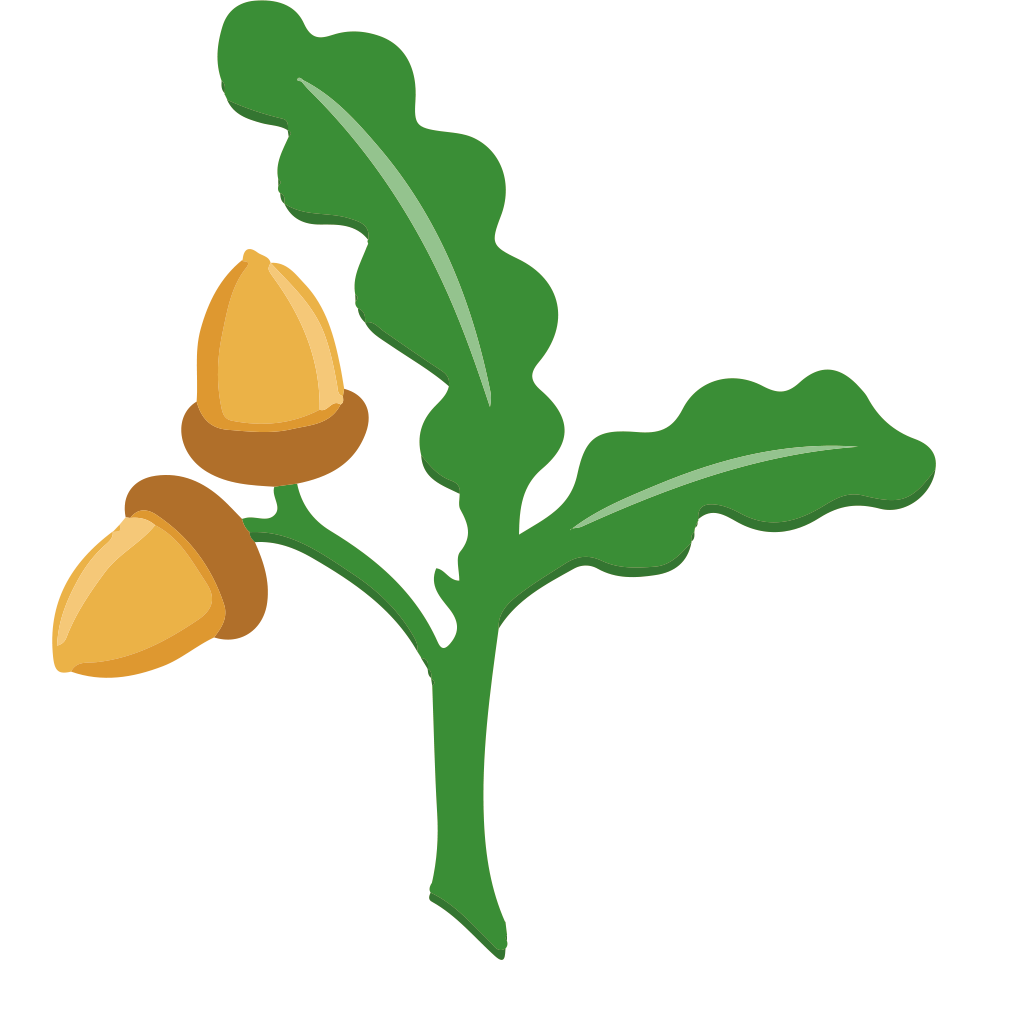 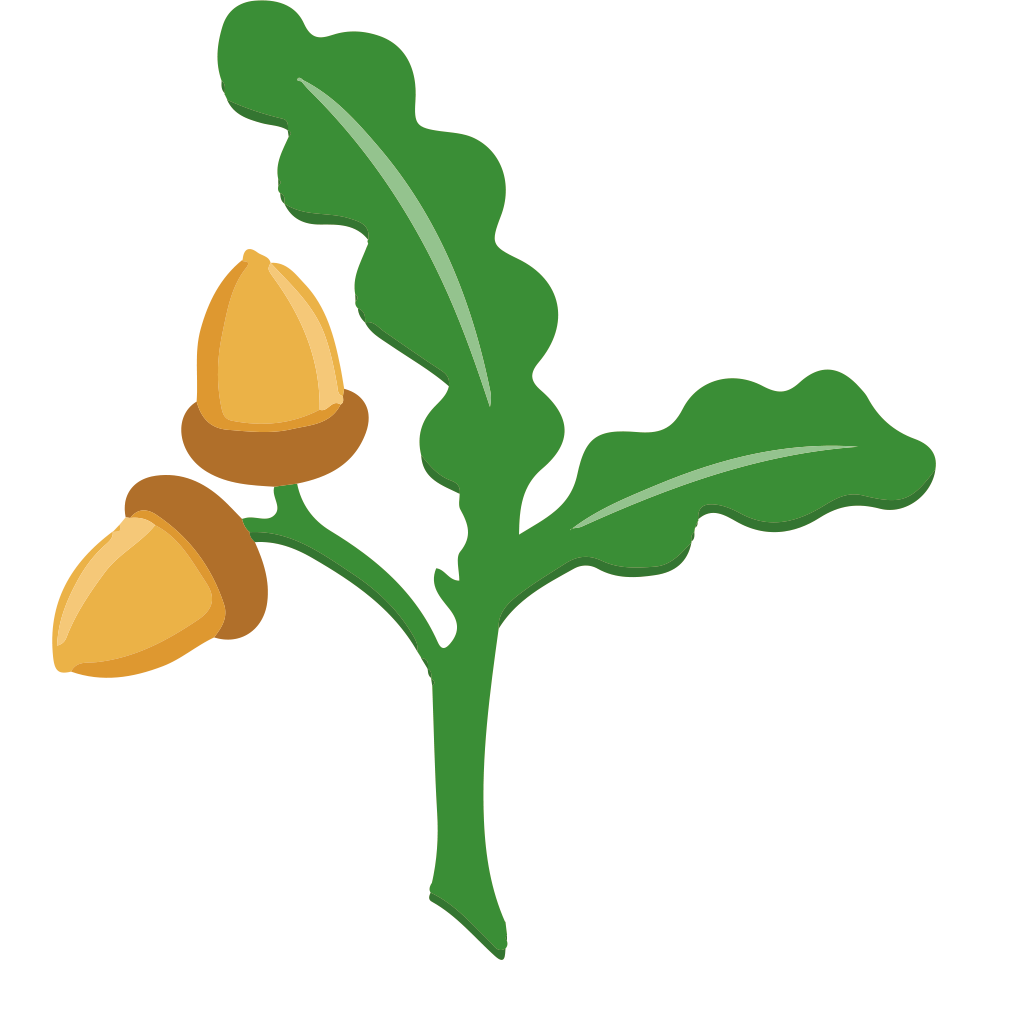 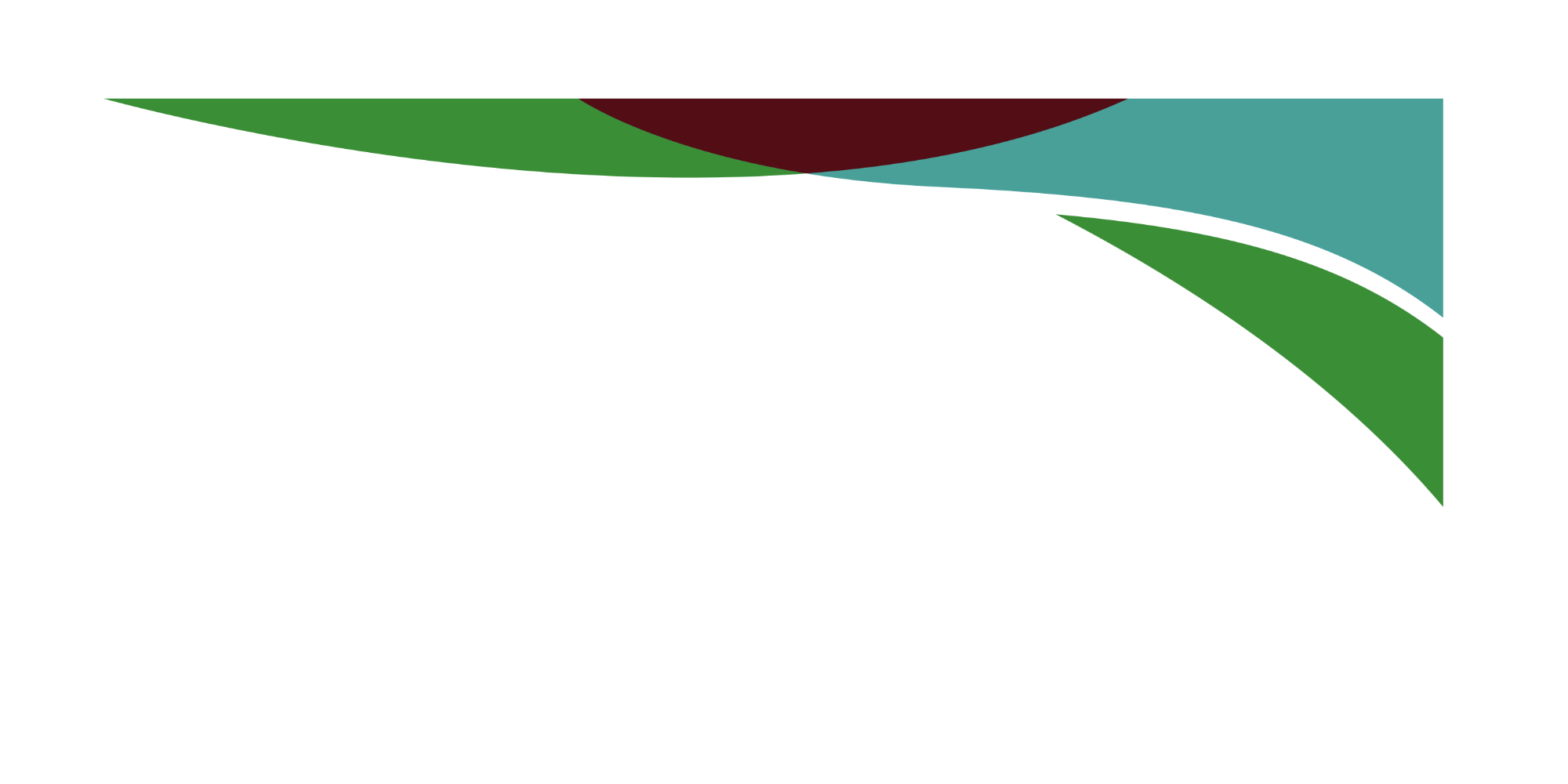 80 / 20
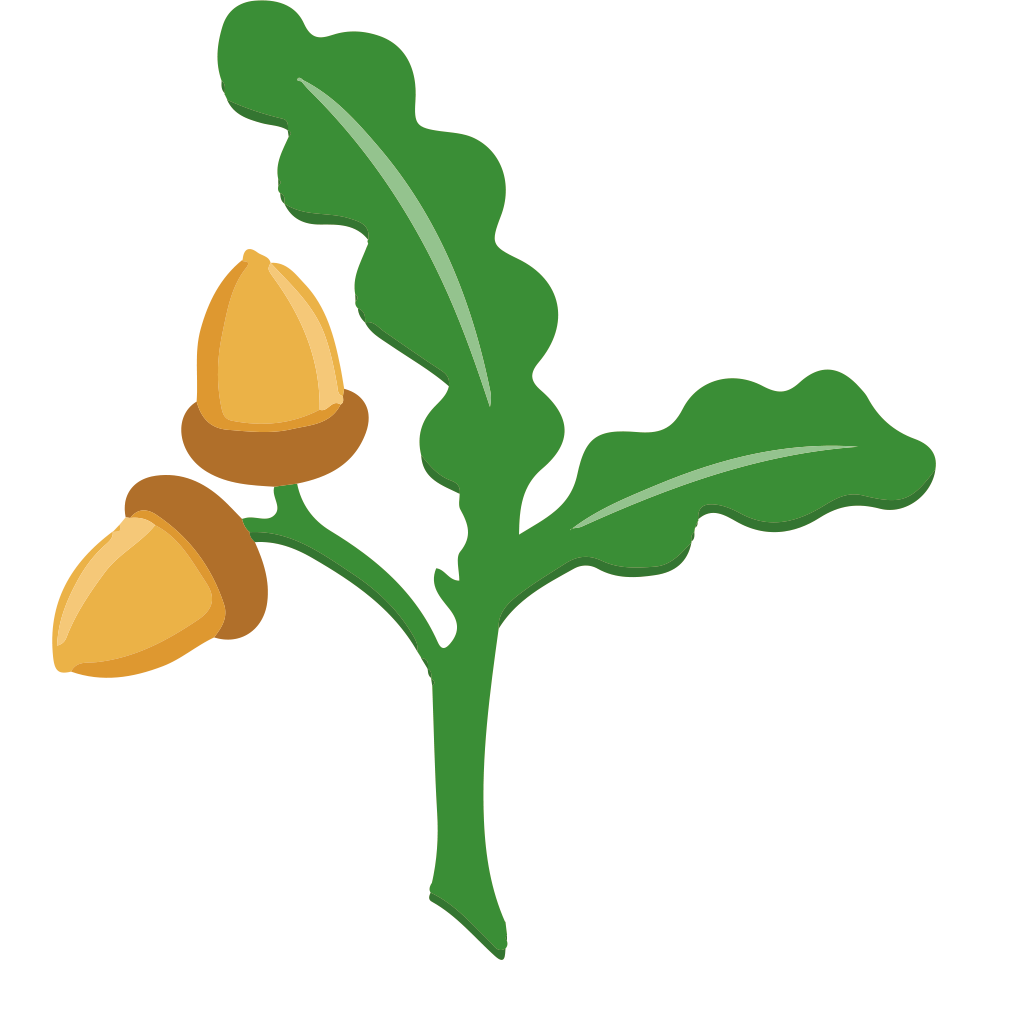 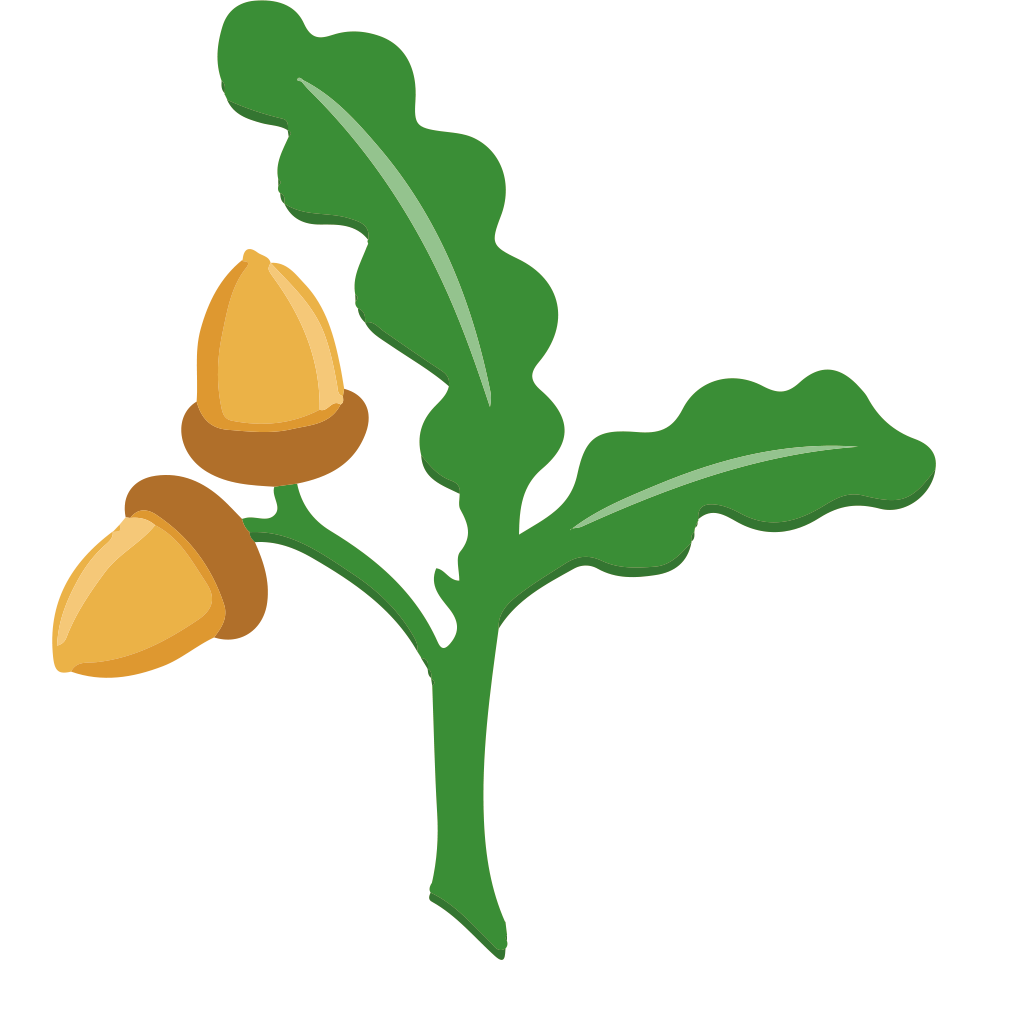 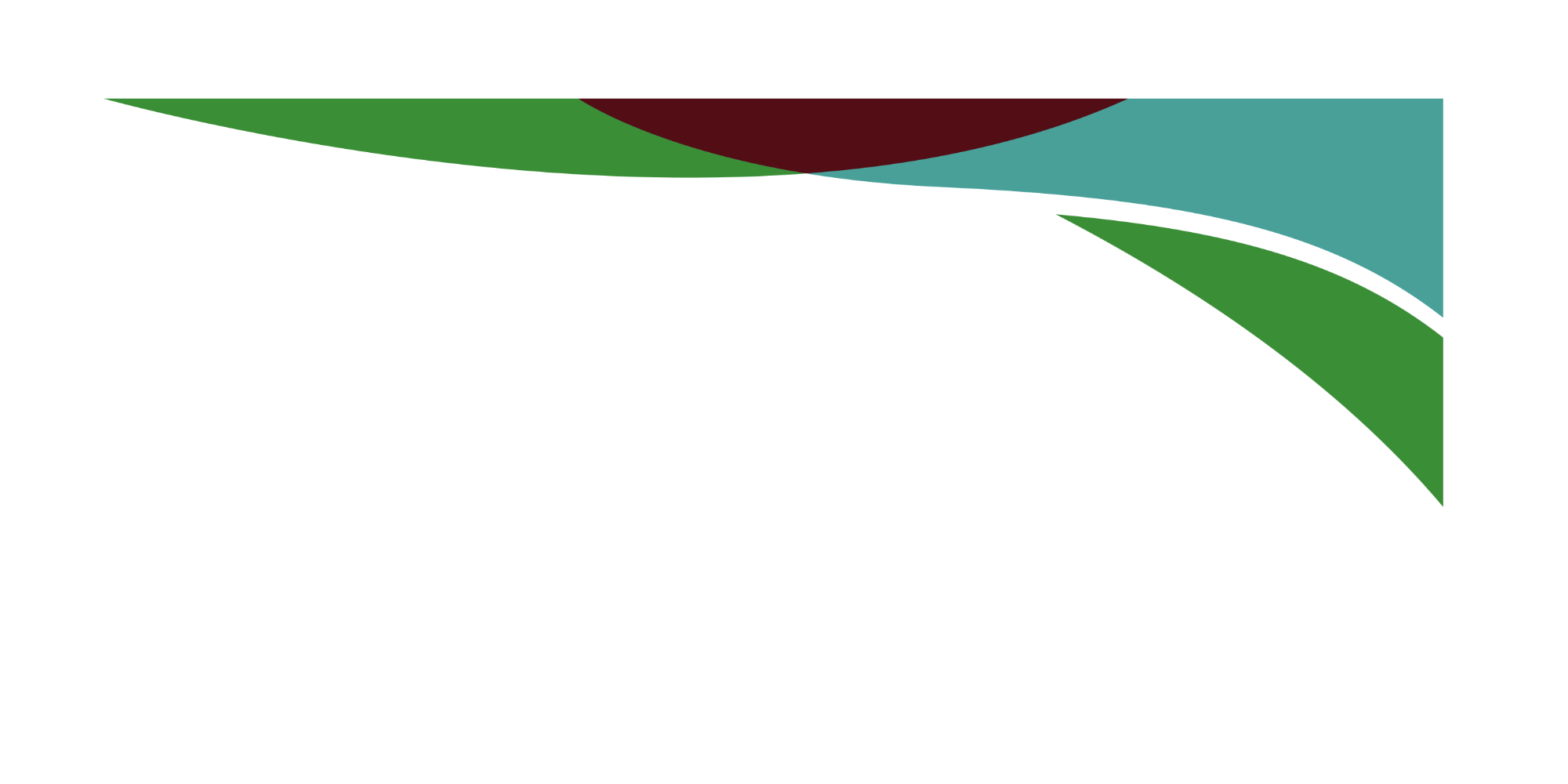 Thank you for your support.
 
Any questions?
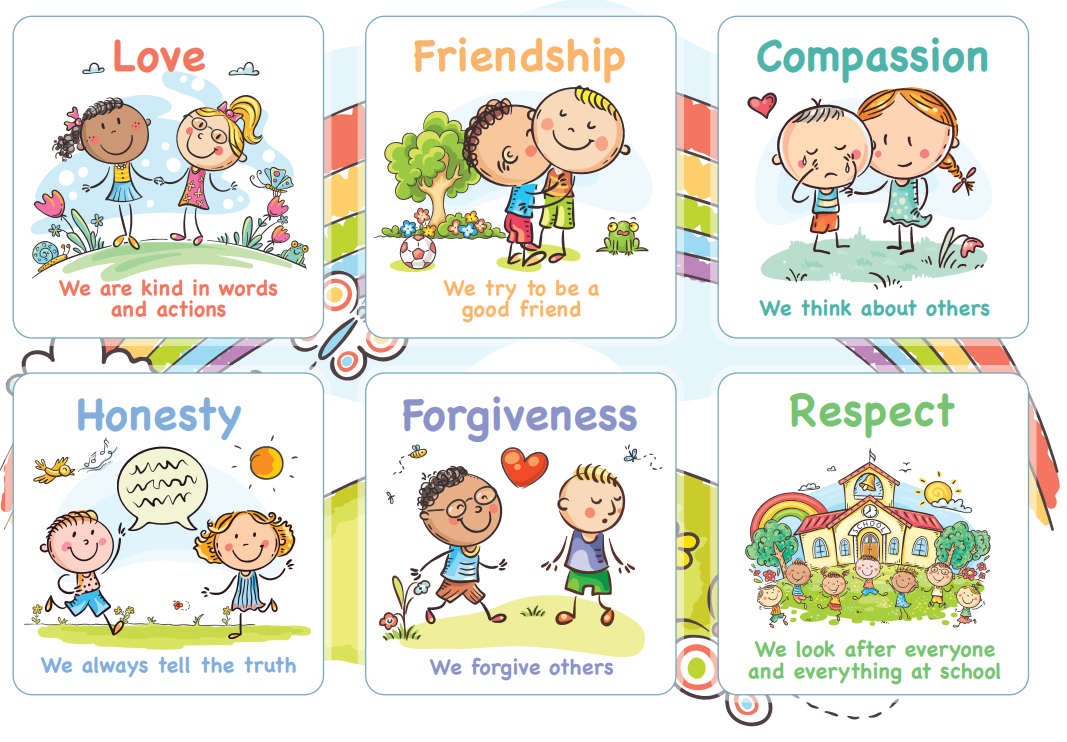 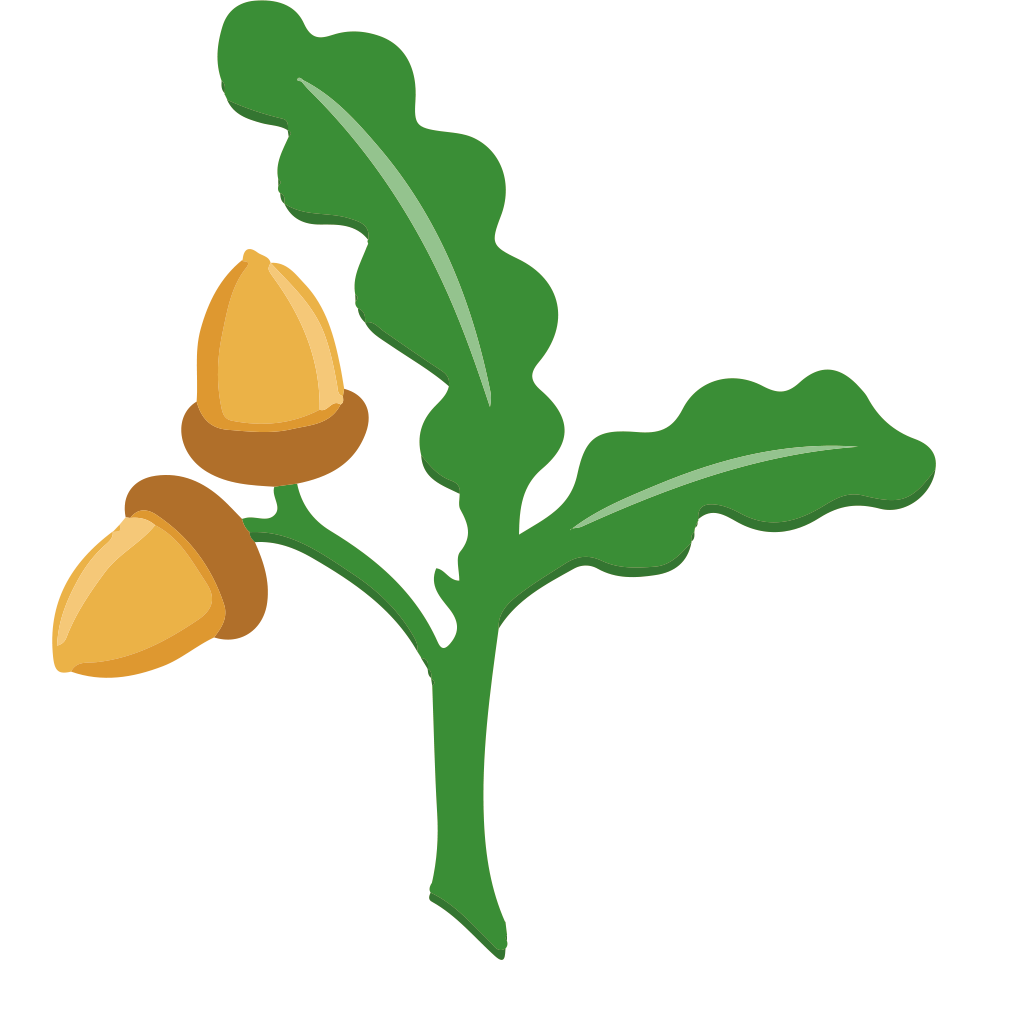 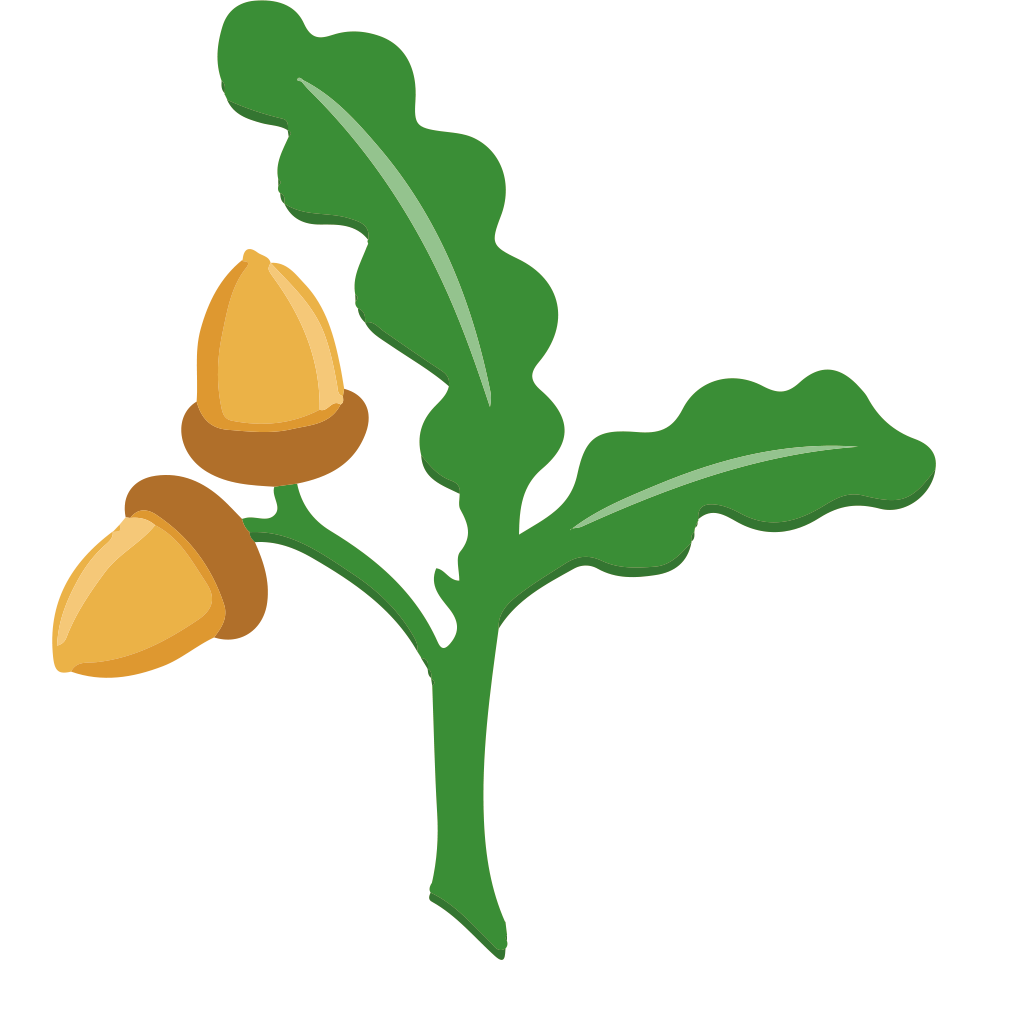